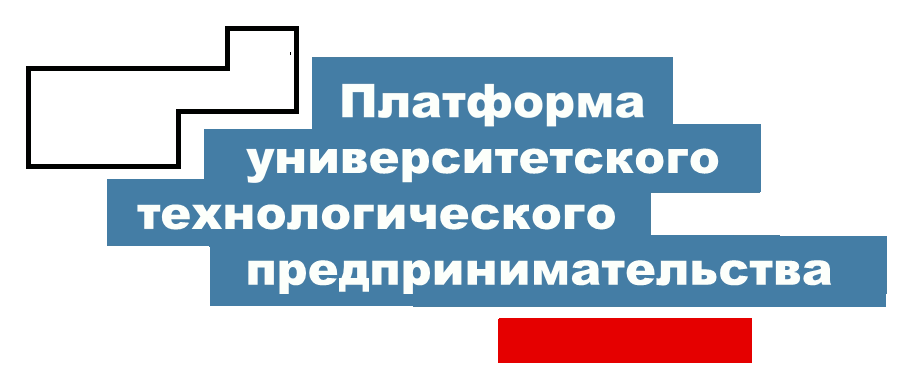 Универсальный контроллер для управления мониторами
Рынок НТИ: «Аэронет»Сквозная технология: «Большие данные»
Акселерационная программа: 
Школа студенческого технологического предпринимательства «Мой стартап»
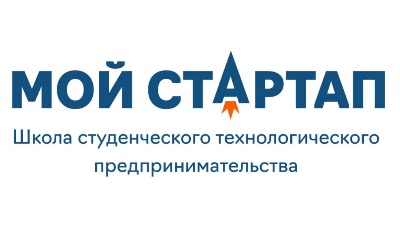 2022, РГРТУ
Универсальный контроллер для управления мониторами
Профиль проекта
Команда проекта
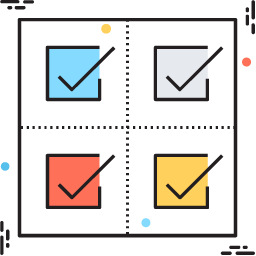 Цель проекта
Егор Попков
Вадим ФроловРазработчик
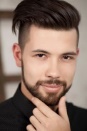 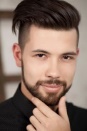 Универсальный контроллер для управления ЖК-дисплеев мониторов, преобразующий входные видео сигналы в сигналы понятные матрице монитора. Контроллер будет иметь возможность выбора необходимого разрешения(вплоть до Full HD 60Hz), при помощи джамперов, а также позволять выбирать необходимое питание для логики матрицы.
Лидер проекта
Р
Олег Ливанцов Экономист
Шахзат ОллаяровЭкономист
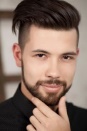 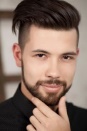 Компания-инициатор
Лого
ООО Пример
Примерное описание компании
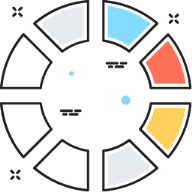 Результаты проекта
Компании-соисполнители
ООО Техника
Лого
ООО Роботы
Лого
Результатом проекта будет являться управляемый универсальный контроллер для управления ЖК-дисплеями, используемых в мониторах отечественной сборки.
Производит сборку оборудования
Разрабатывает алгоритмы ML
Сроки проекта
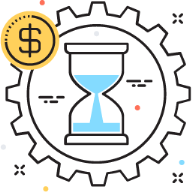 Этап 1. Пилот: 2018-2019
Этап 2. Развитие: 2019-2020
Этап 3. Тираж: 2019-2020
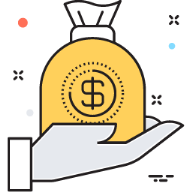 Общая стоимость проекта (тыс. рублей)
559 000
Взнос в уставной капитал300 000
Собственные средства174 000
Привлекаемые средства385 000
Грант85 000
НАЗВАНИЕ ПРОЕКТА
Актуальность проекта
НАЗВАНИЕ ПРОЕКТА
Проблема
Проблема клиента, которую вы решаете.
Почему существующих вариантов решения не достаточно?
НАЗВАНИЕ ПРОЕКТА
Описание продукта и технологии
Описание продукта
Технология проекта
Характеристика продукта, что вы предлагаете, уникальные преимущества и выгоды для клиента
Описание технологий, применяемых в проекте
НАЗВАНИЕ ПРОЕКТА
Рынок проекта
Целевые рынки

Описание рынков

Динамика рынков

Целевая доля рынков, которую планирует занять проект

Барьеры для выхода на целевые рынки
НАЗВАНИЕ ПРОЕКТА
Конкуренты
Конкурентные преимущества продукта 
….
НАЗВАНИЕ ПРОЕКТА
Бизнес-модель
Бизнес-модель – как вы зарабатываете или планируете
НАЗВАНИЕ ПРОЕКТА
Финансовые показатели
Модель коммерциализации проекта:
Стратегия выхода из проекта для инвесторов: 
Заполняется только для проектов с желаемой формой финансирования «взнос в уставной капитал» рекомендуется указать стратегии выхода из проекта для инвесторов
Бюджетные деньги, ранее привлекавшиеся для финансирования проекта:
Перечисляются источники получения, размеры и сроки.
НАЗВАНИЕ ПРОЕКТА
План по расходам
НАЗВАНИЕ ПРОЕКТА
(заполняется опционально при желании получения бюджетной поддержки)
Резюме (модель) проекта
11
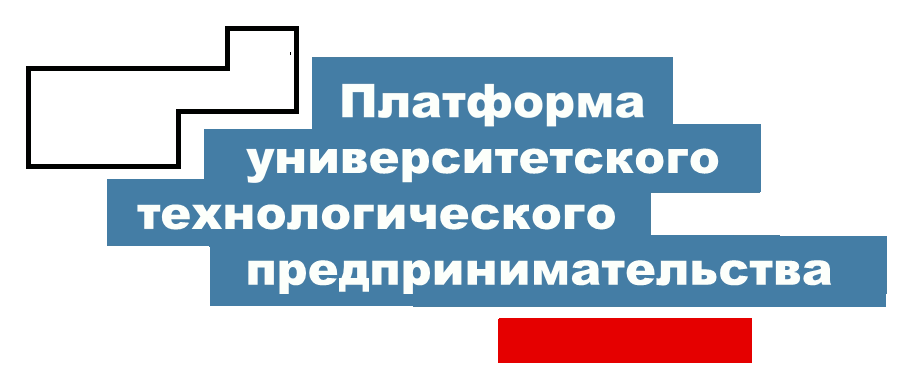 Спасибо за внимание!
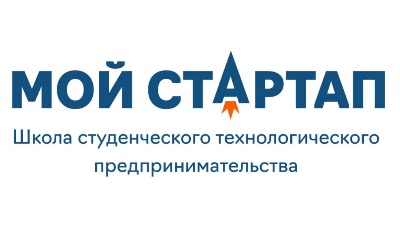 2022, РГРТУ
Набор иконок для визуализации моделей
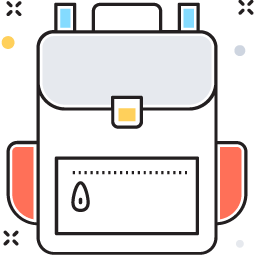 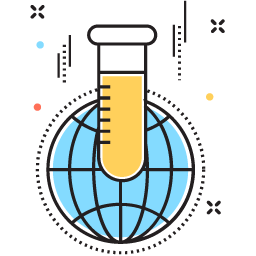 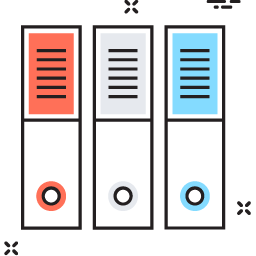 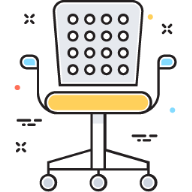 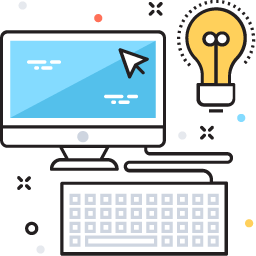 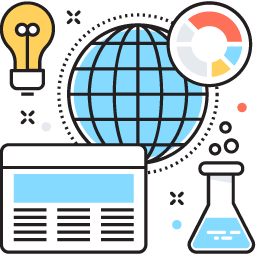 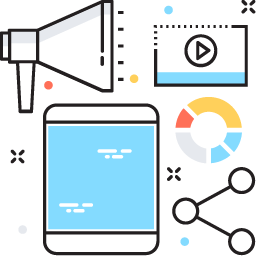 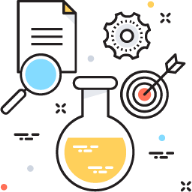 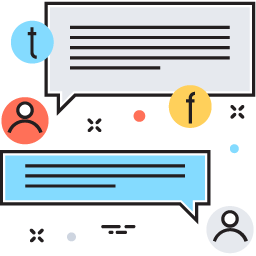 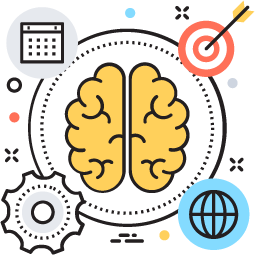 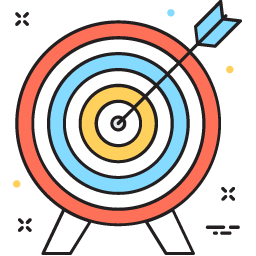 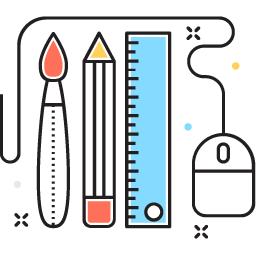 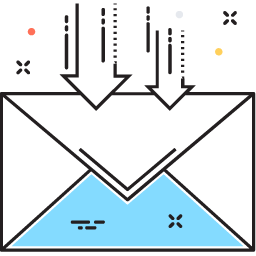 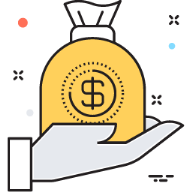 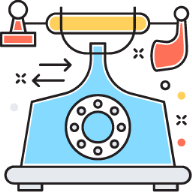 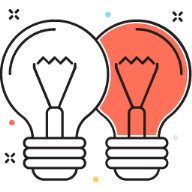 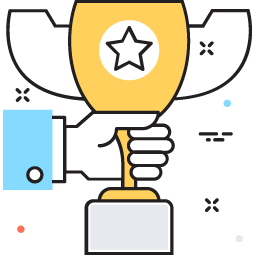 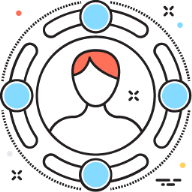 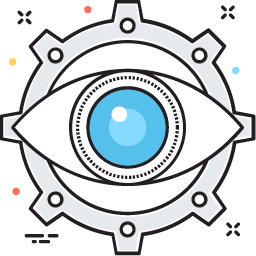 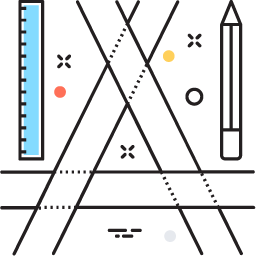 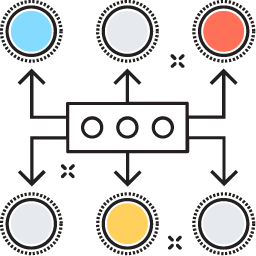 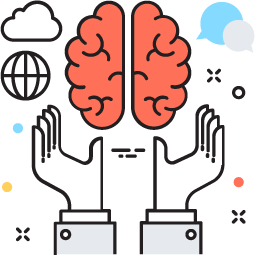 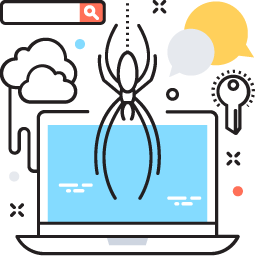 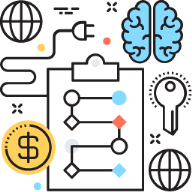 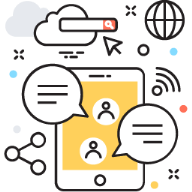 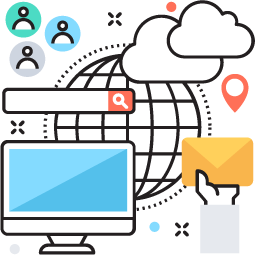 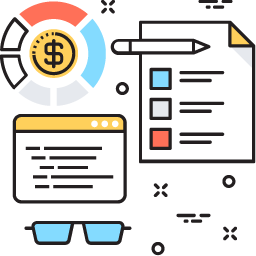 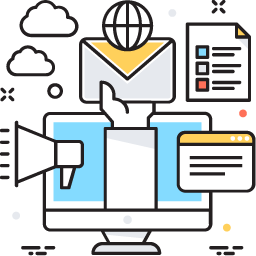 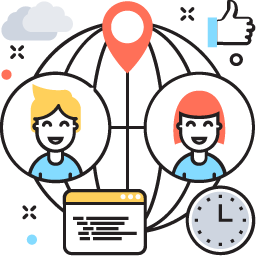 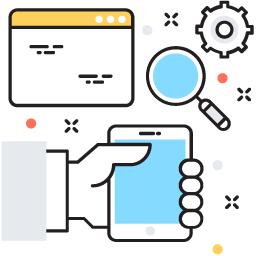 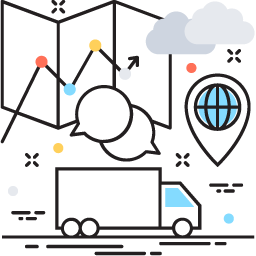 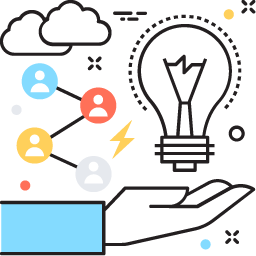 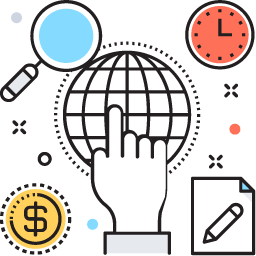 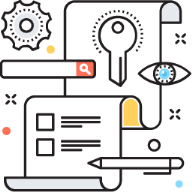 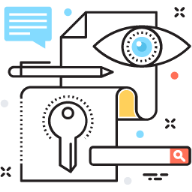 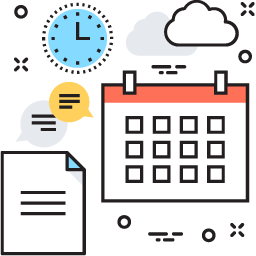 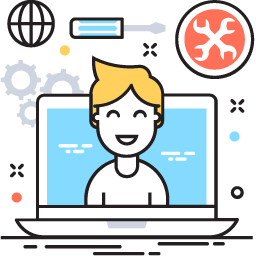 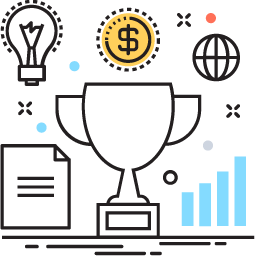 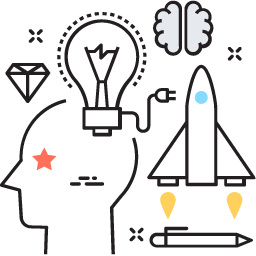 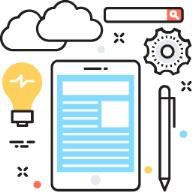 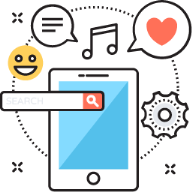 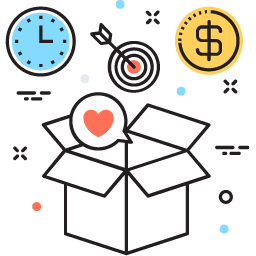 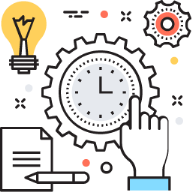 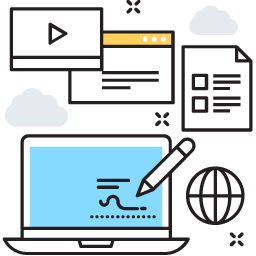 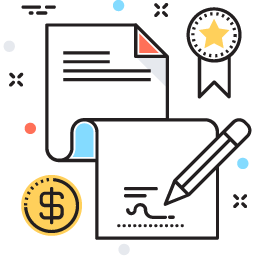 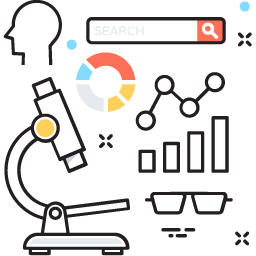 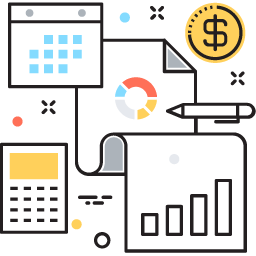 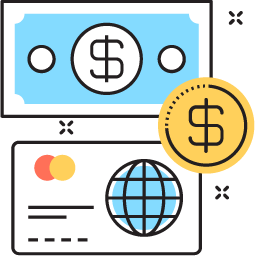 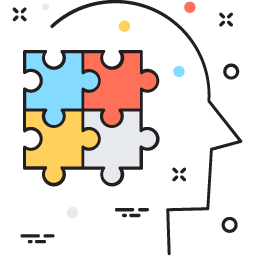 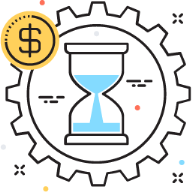 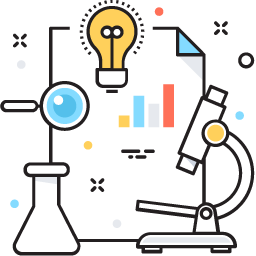 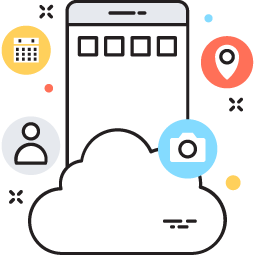 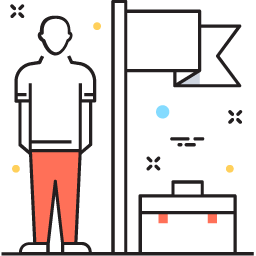 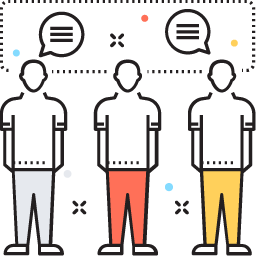 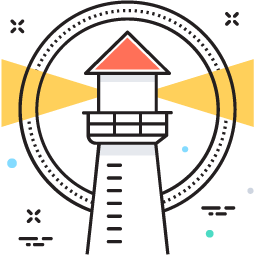 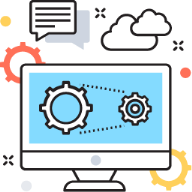 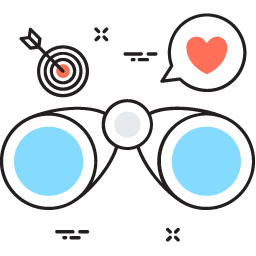 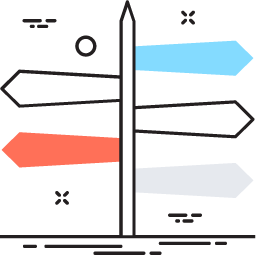 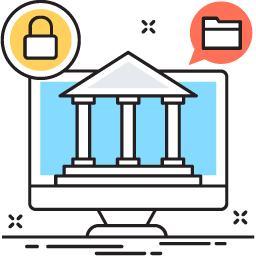 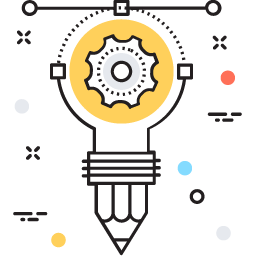 26.10.2023
13
Набор иконок для визуализации моделей
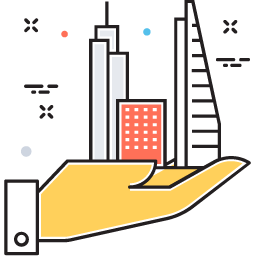 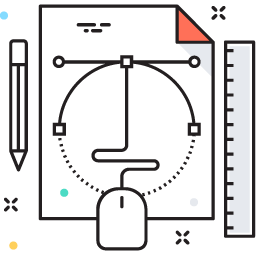 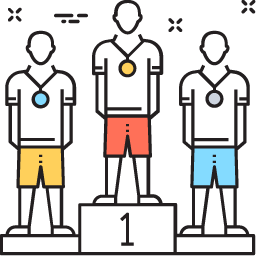 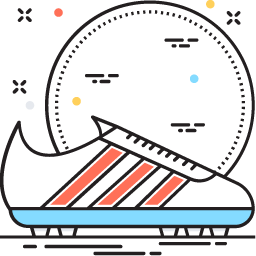 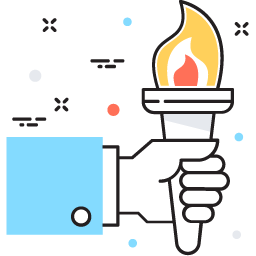 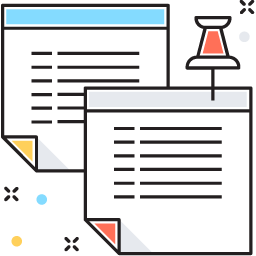 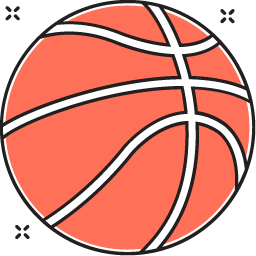 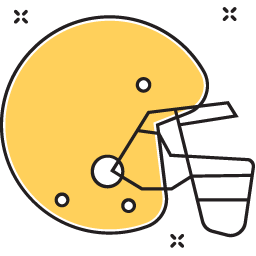 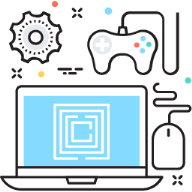 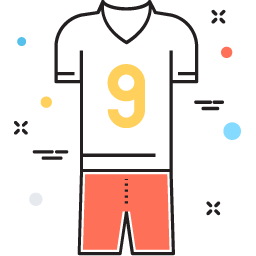 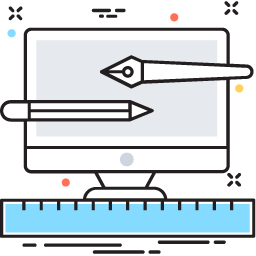 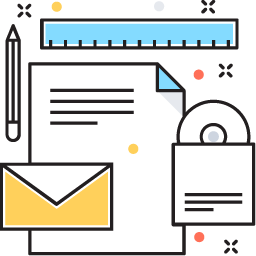 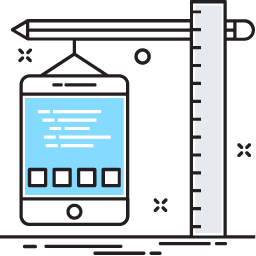 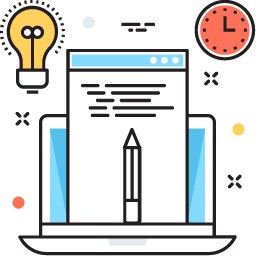 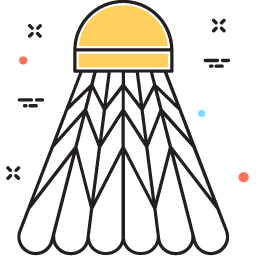 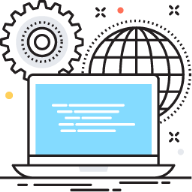 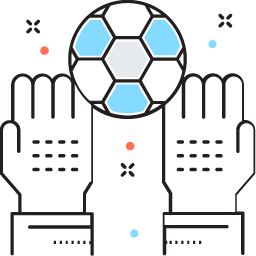 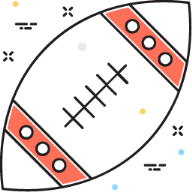 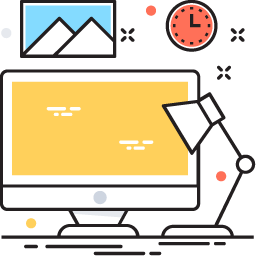 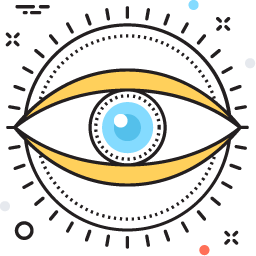 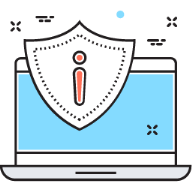 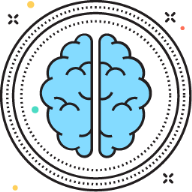 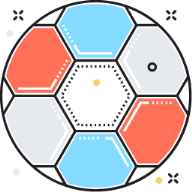 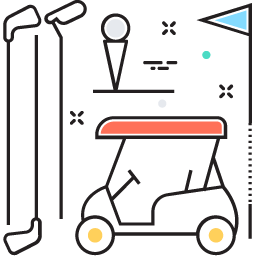 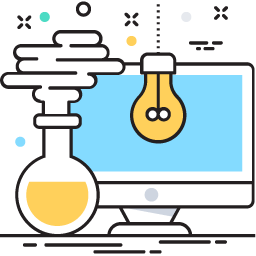 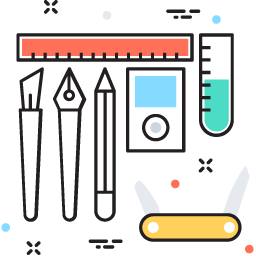 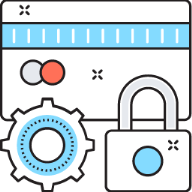 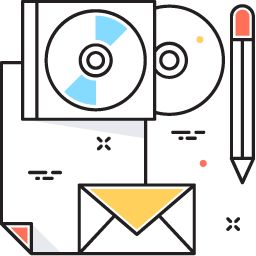 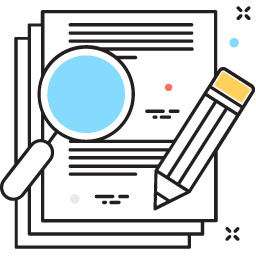 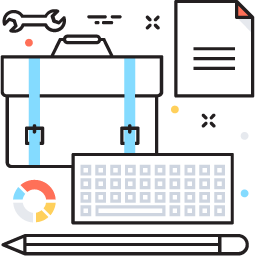 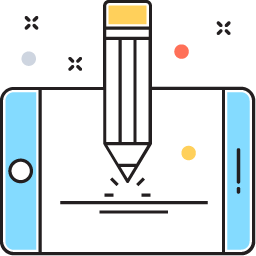 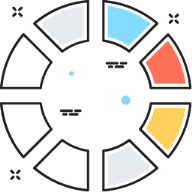 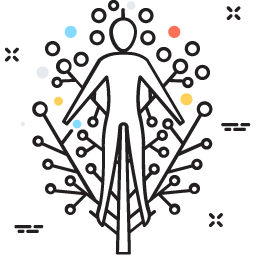 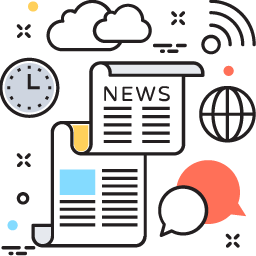 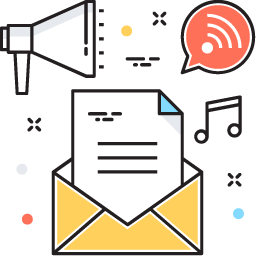 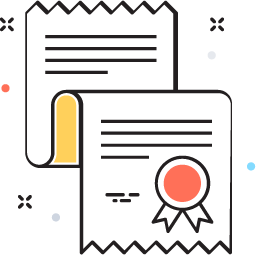 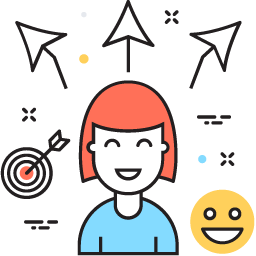 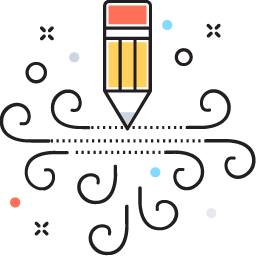 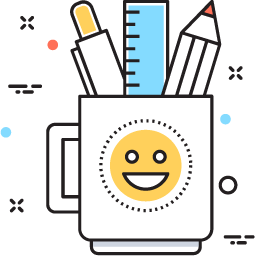 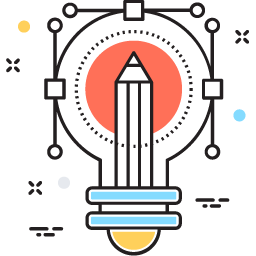 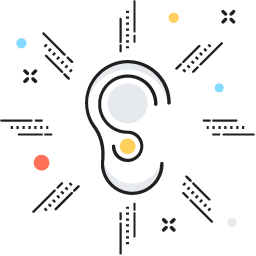 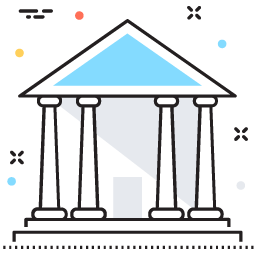 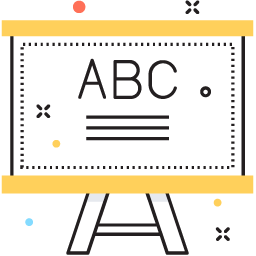 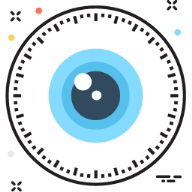 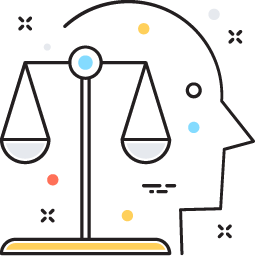 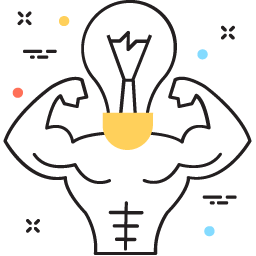 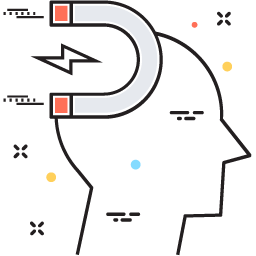 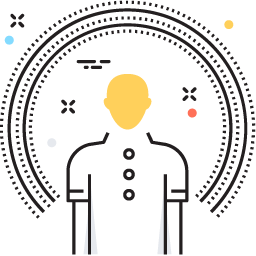 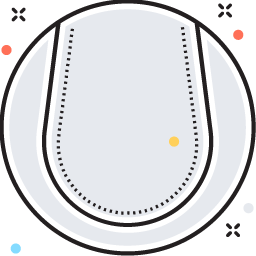 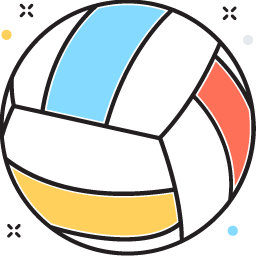 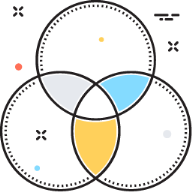 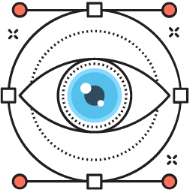 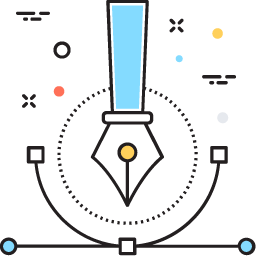 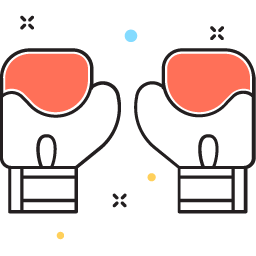 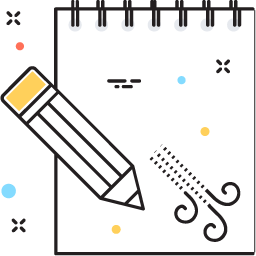 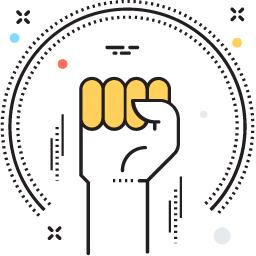 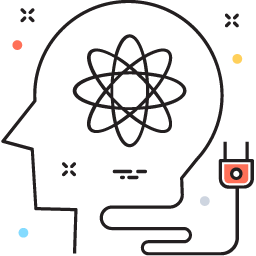 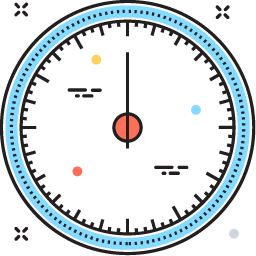 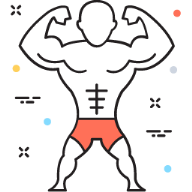 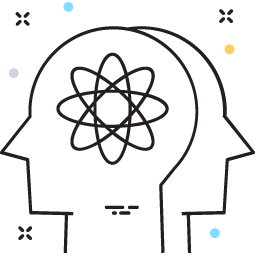 26.10.2023
14
Набор иконок для визуализации моделей
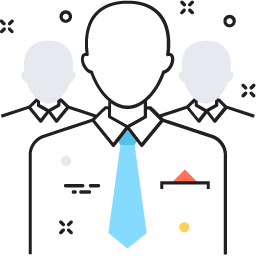 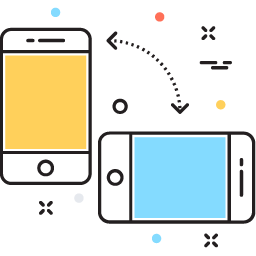 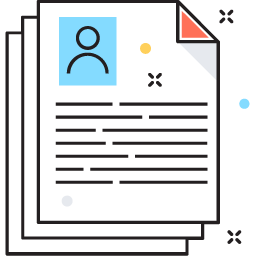 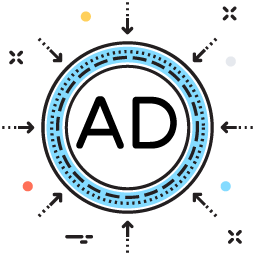 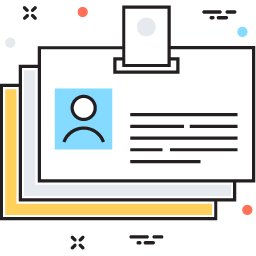 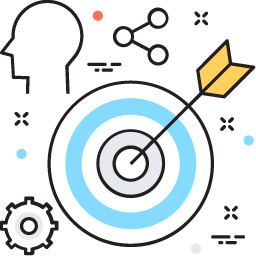 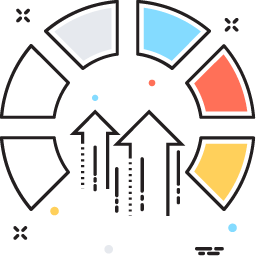 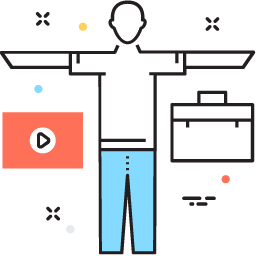 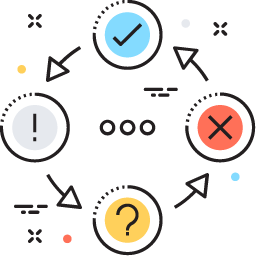 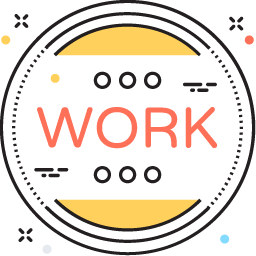 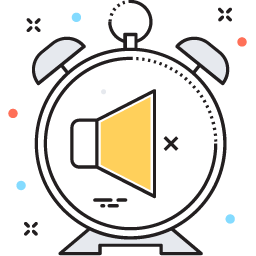 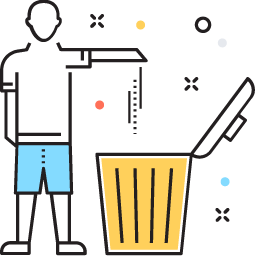 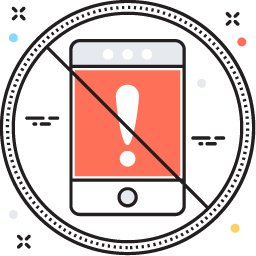 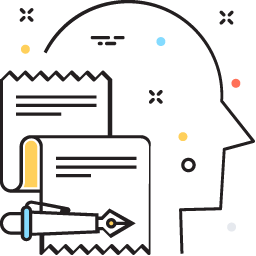 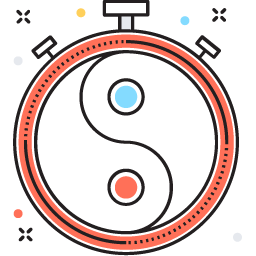 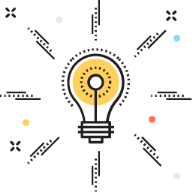 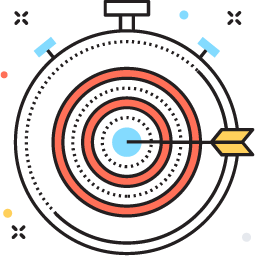 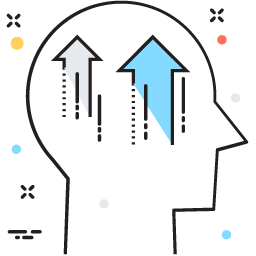 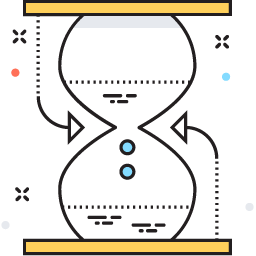 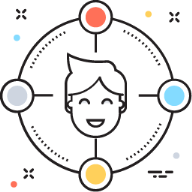 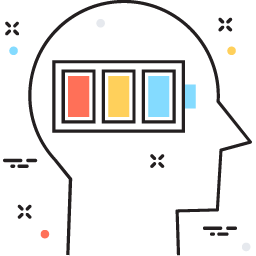 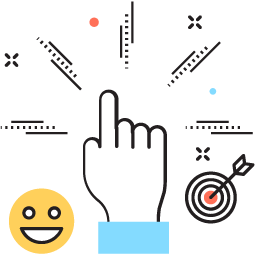 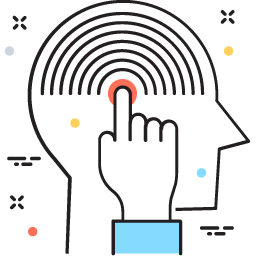 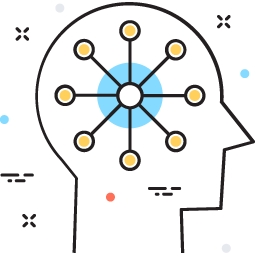 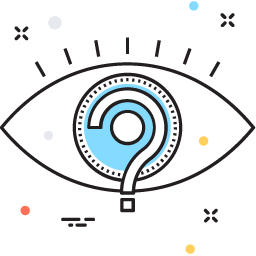 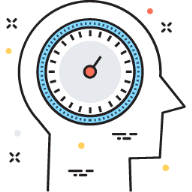 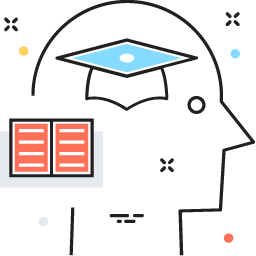 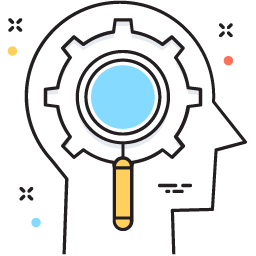 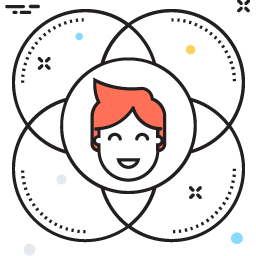 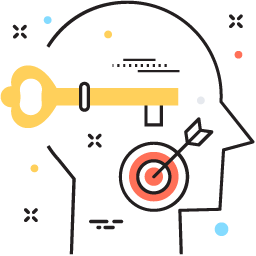 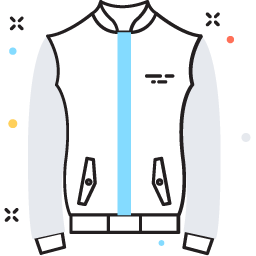 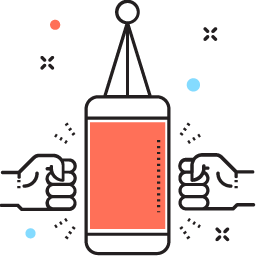 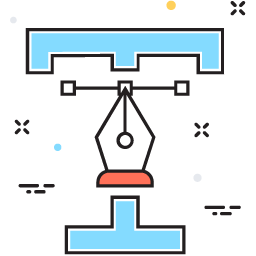 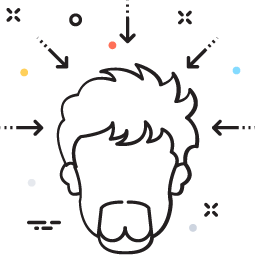 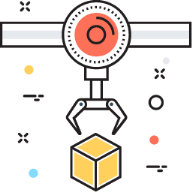 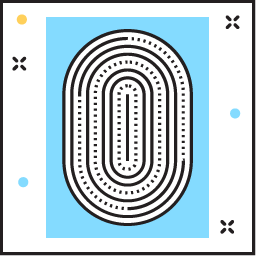 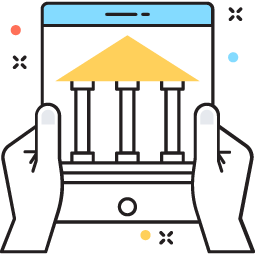 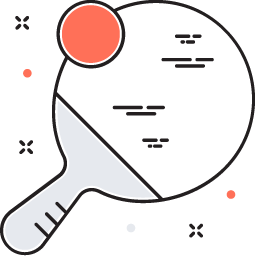 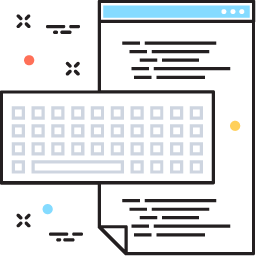 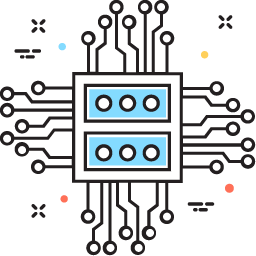 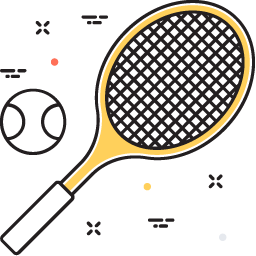 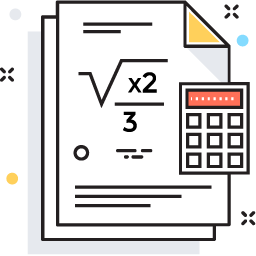 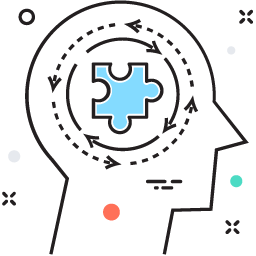 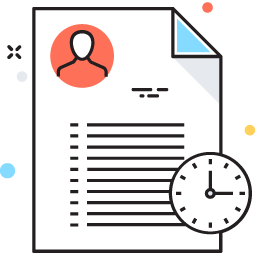 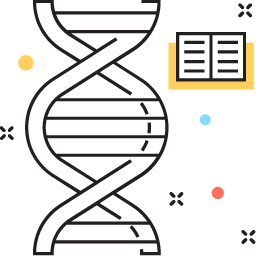 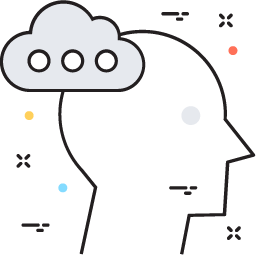 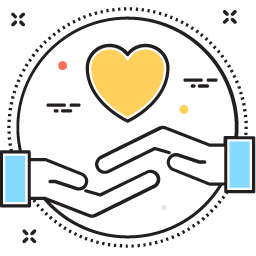 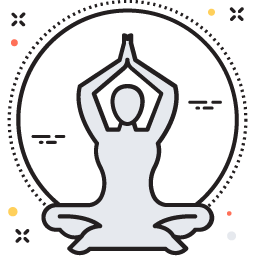 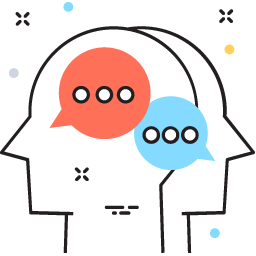 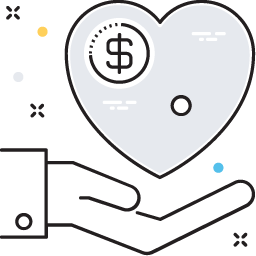 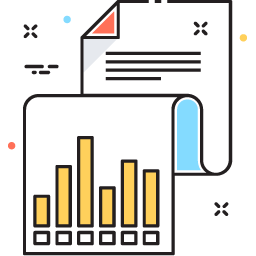 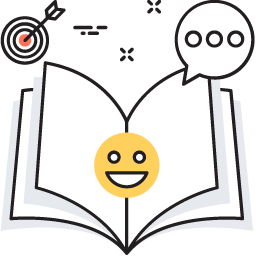 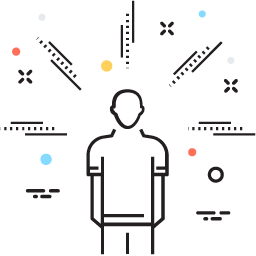 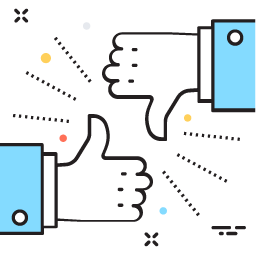 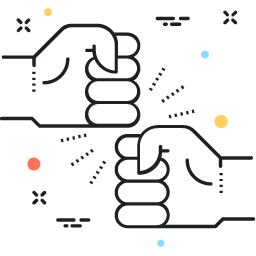 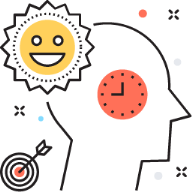 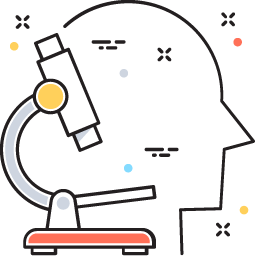 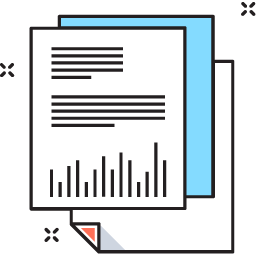 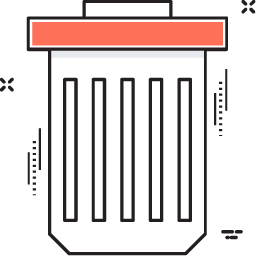 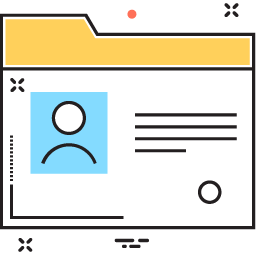 26.10.2023
15
Набор иконок для визуализации моделей
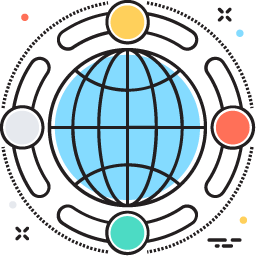 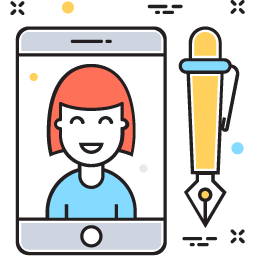 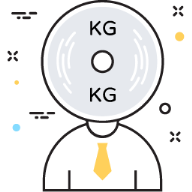 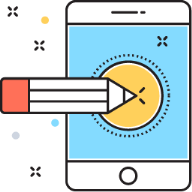 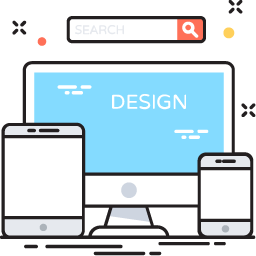 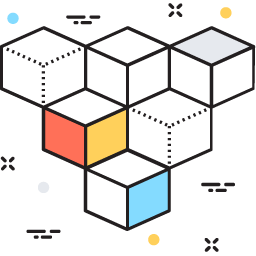 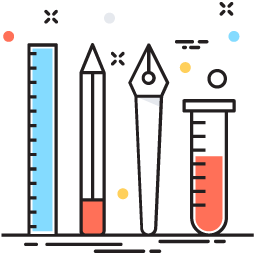 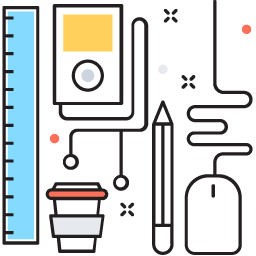 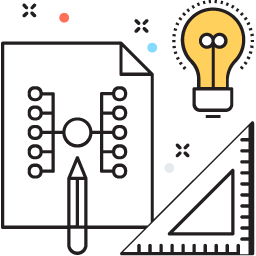 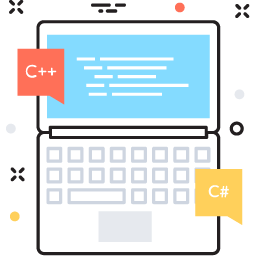 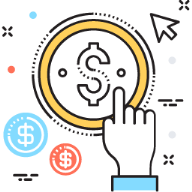 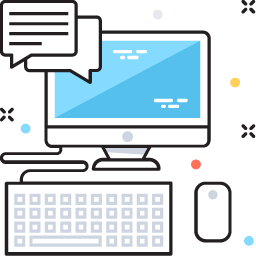 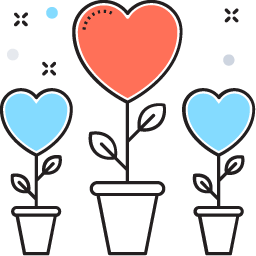 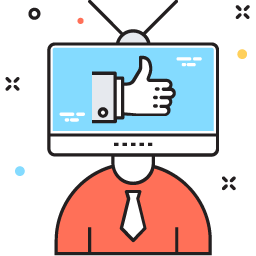 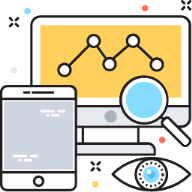 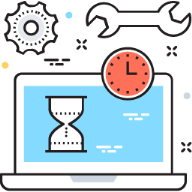 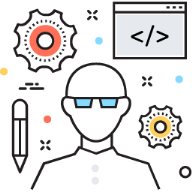 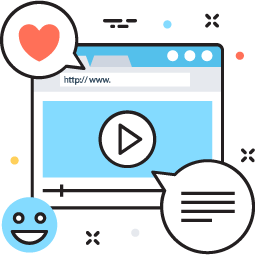 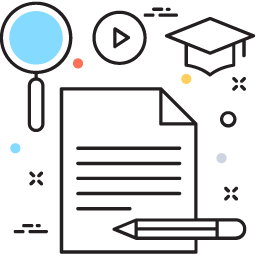 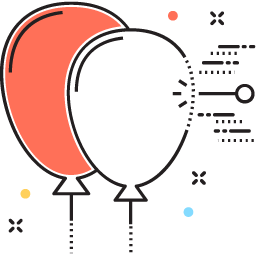 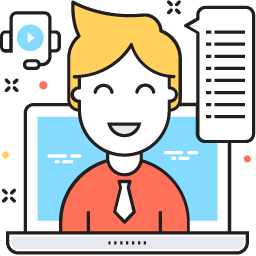 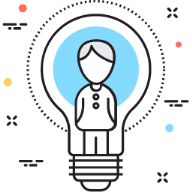 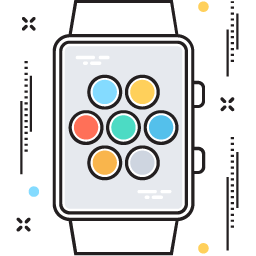 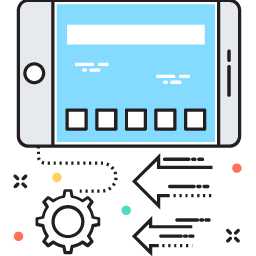 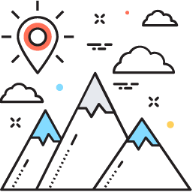 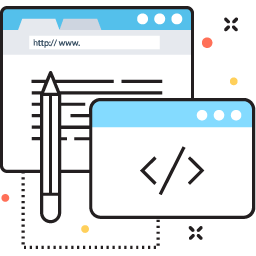 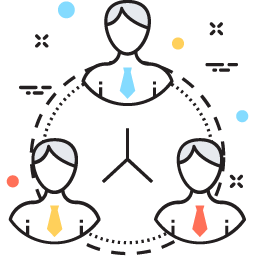 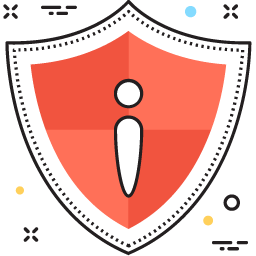 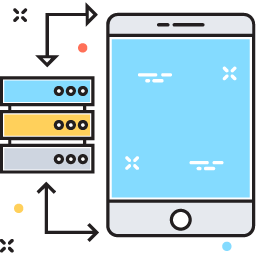 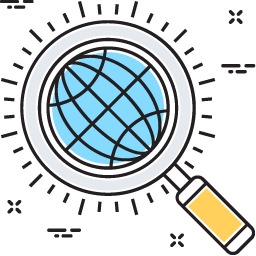 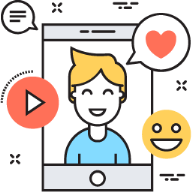 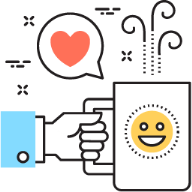 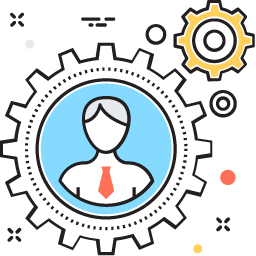 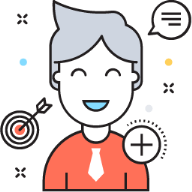 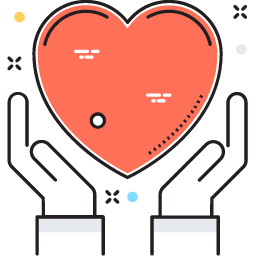 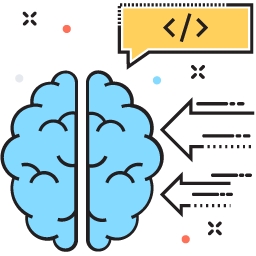 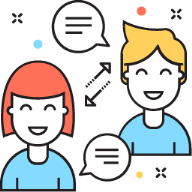 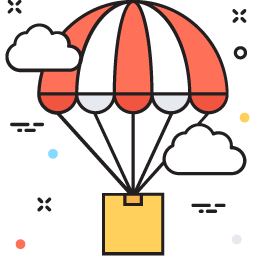 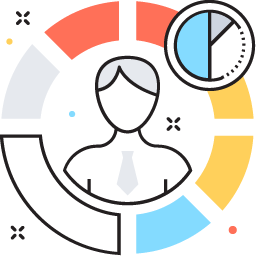 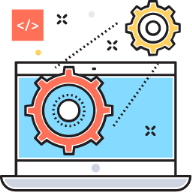 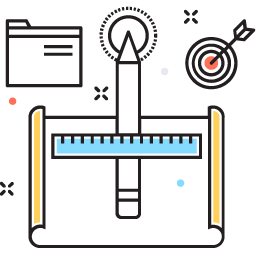 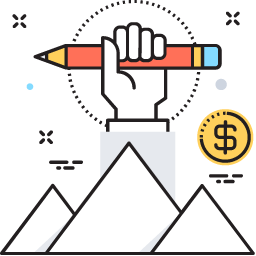 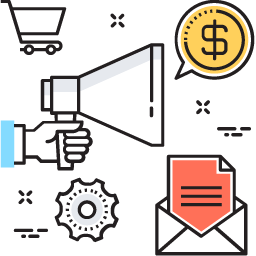 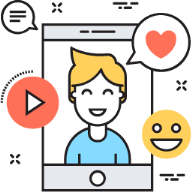 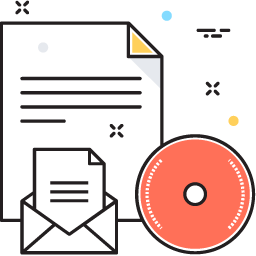 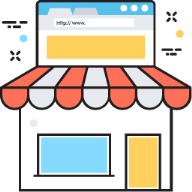 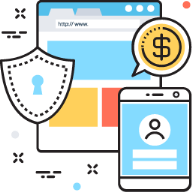 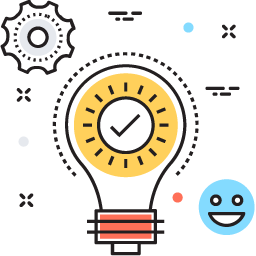 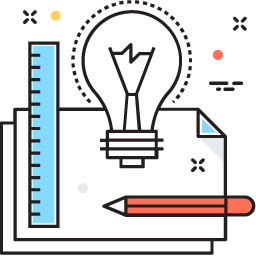 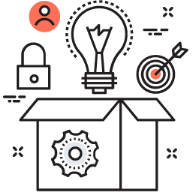 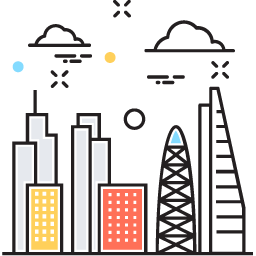 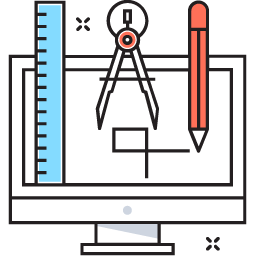 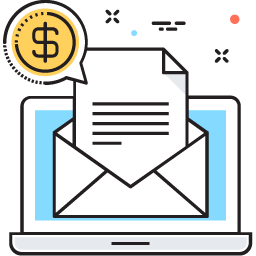 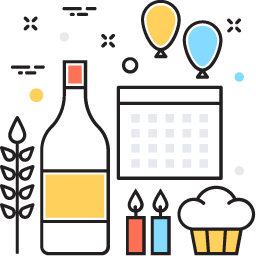 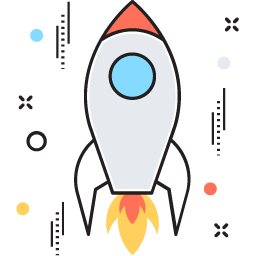 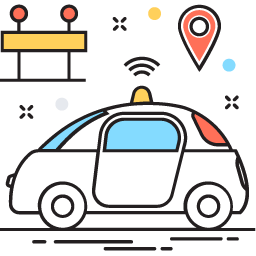 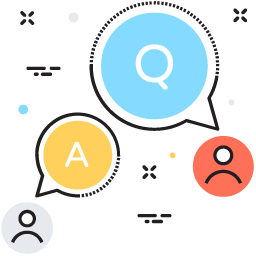 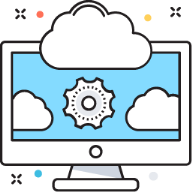 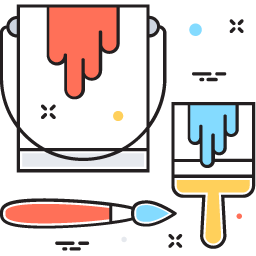 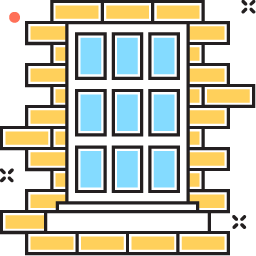 26.10.2023
16
Набор иконок для визуализации моделей
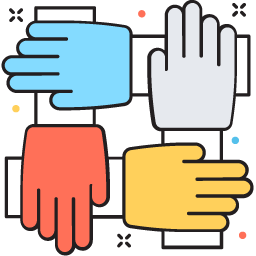 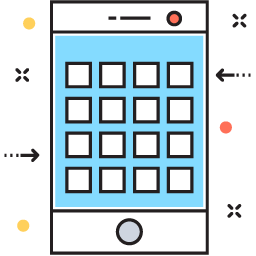 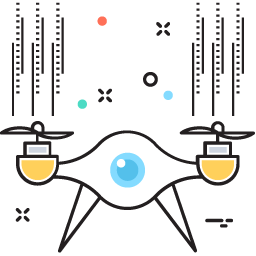 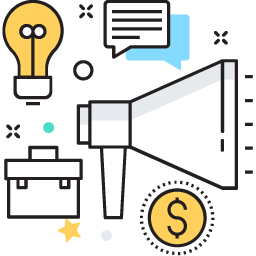 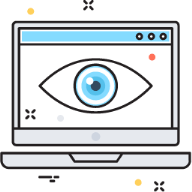 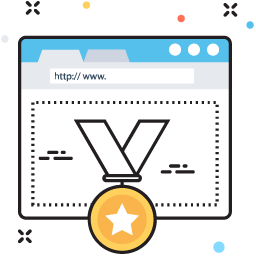 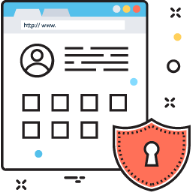 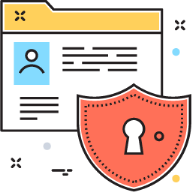 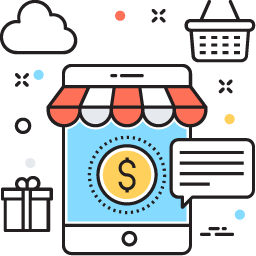 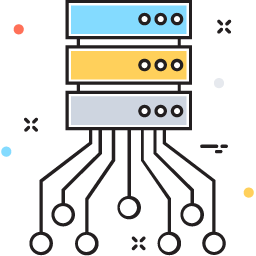 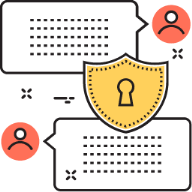 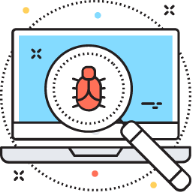 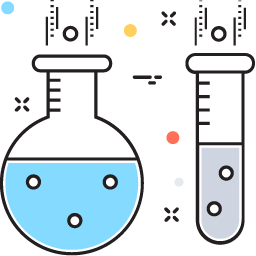 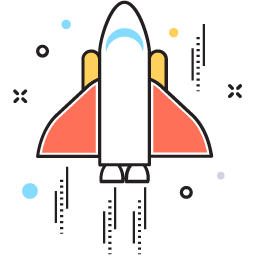 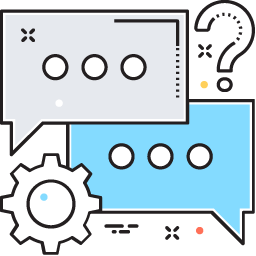 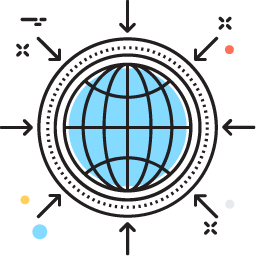 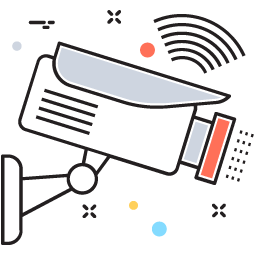 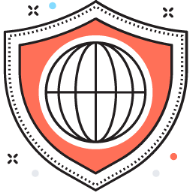 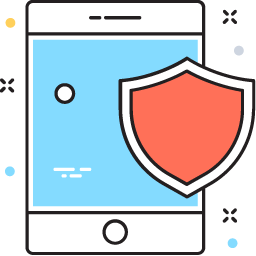 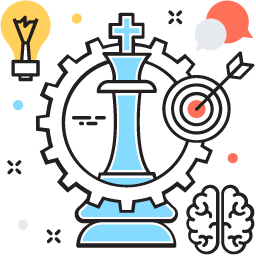 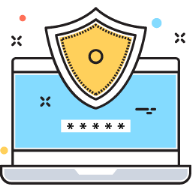 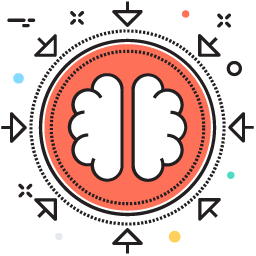 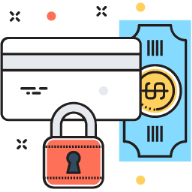 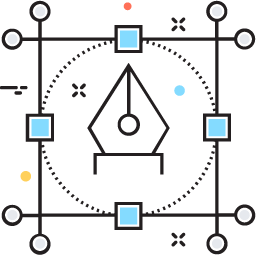 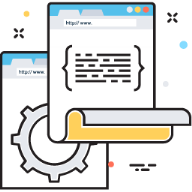 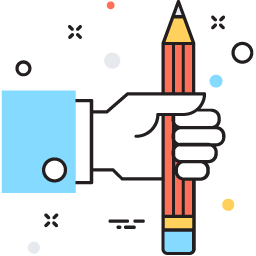 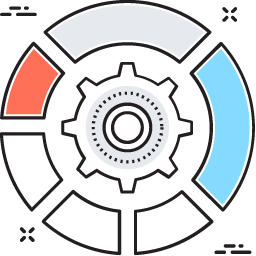 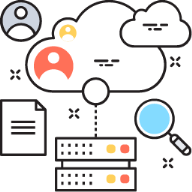 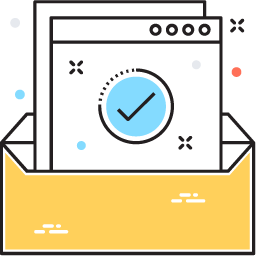 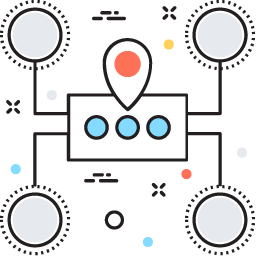 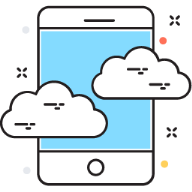 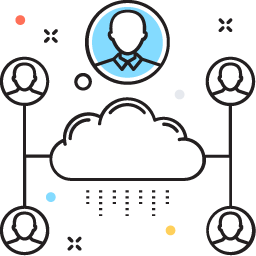 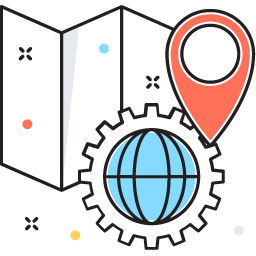 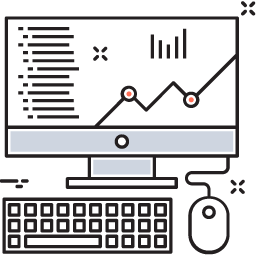 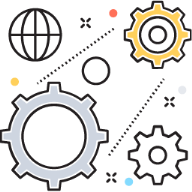 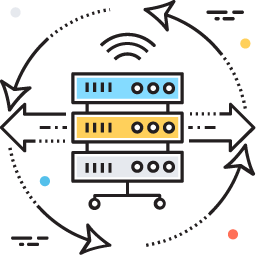 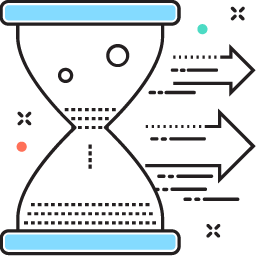 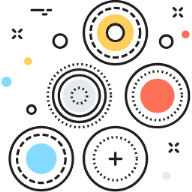 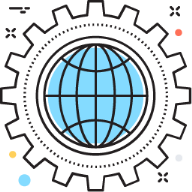 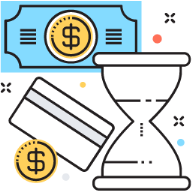 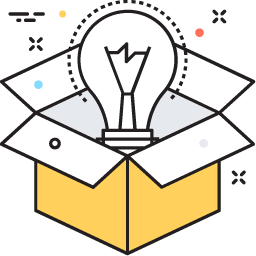 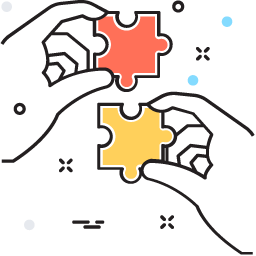 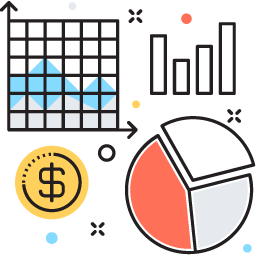 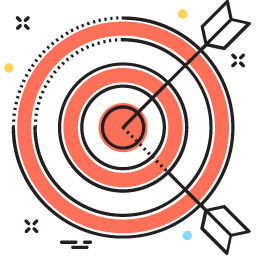 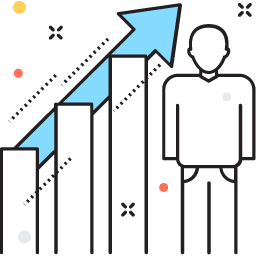 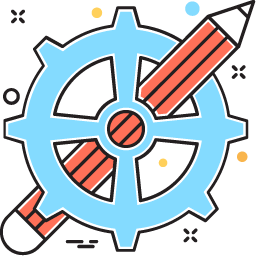 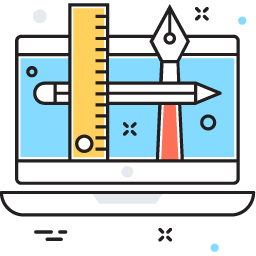 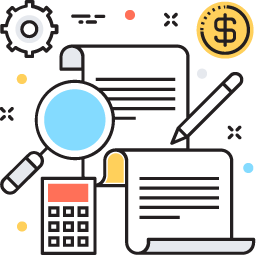 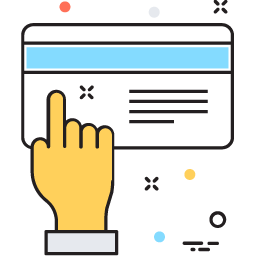 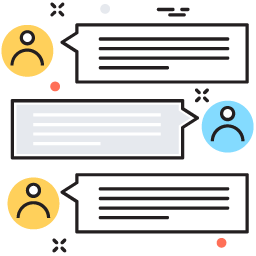 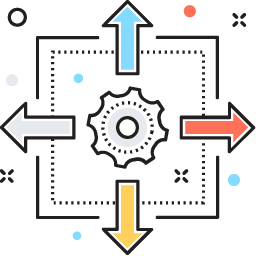 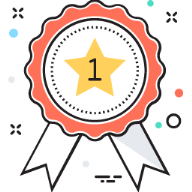 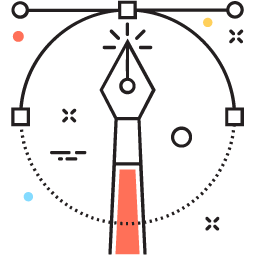 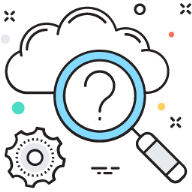 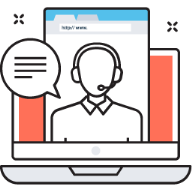 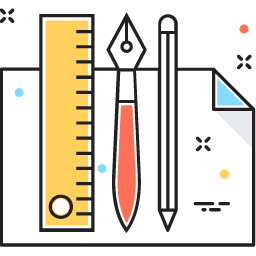 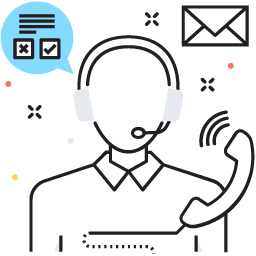 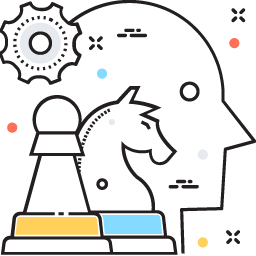 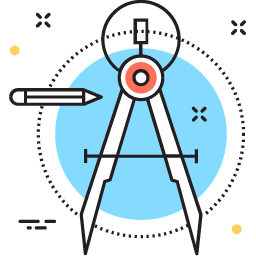 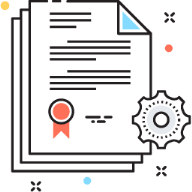 26.10.2023
17
Набор иконок для визуализации моделей
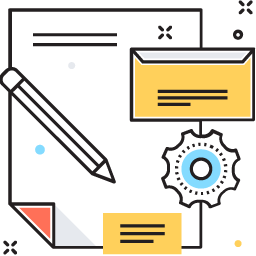 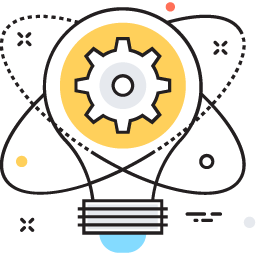 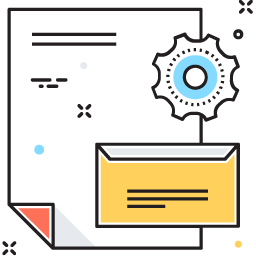 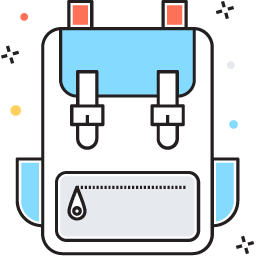 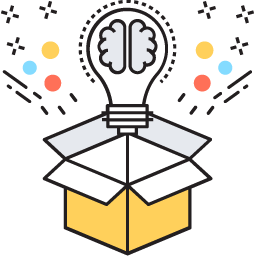 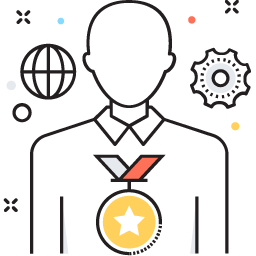 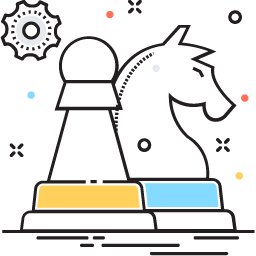 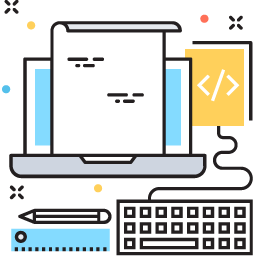 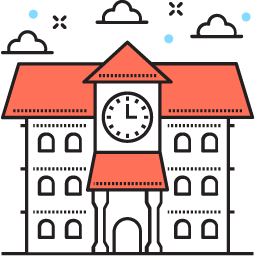 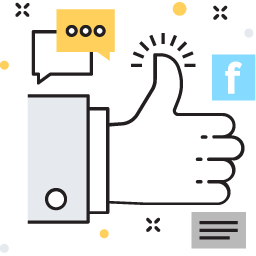 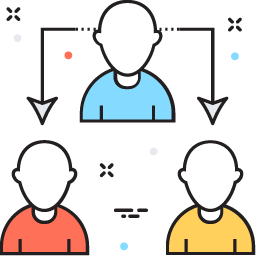 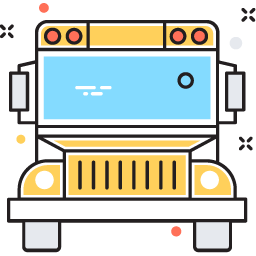 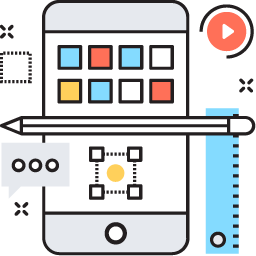 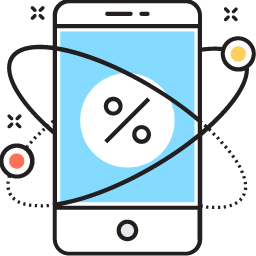 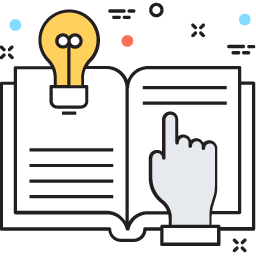 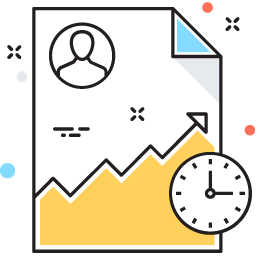 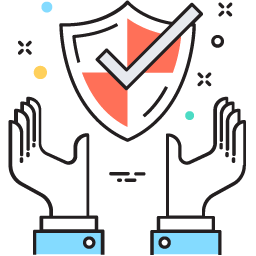 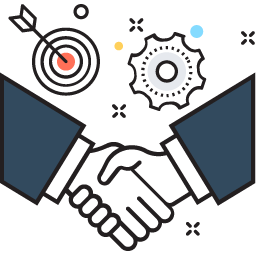 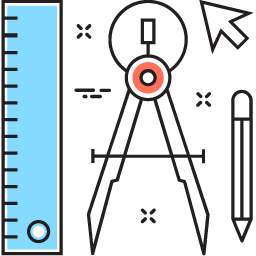 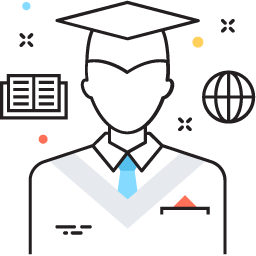 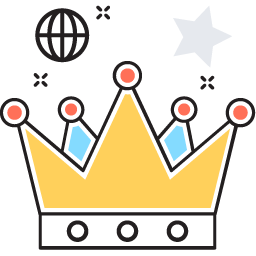 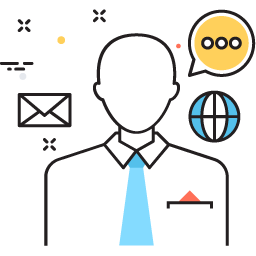 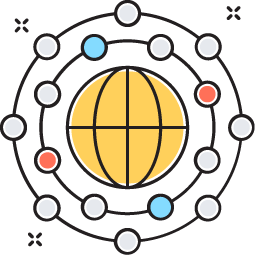 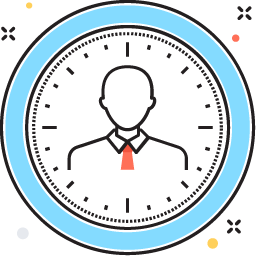 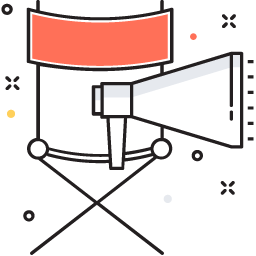 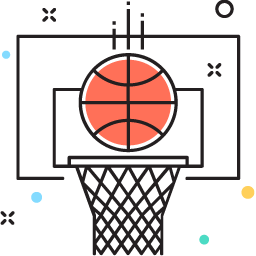 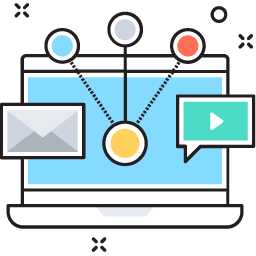 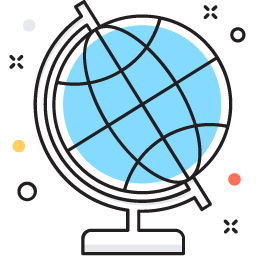 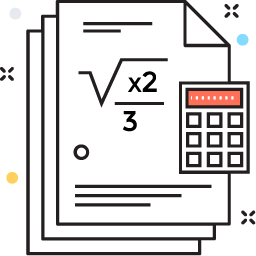 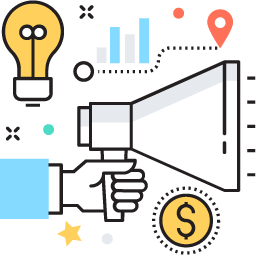 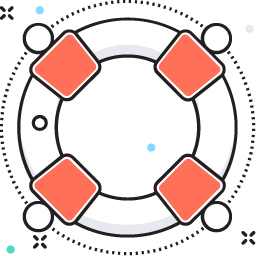 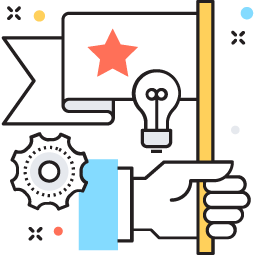 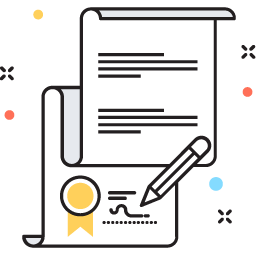 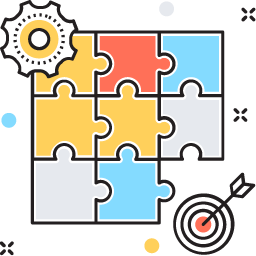 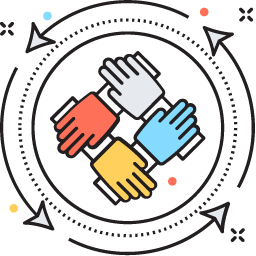 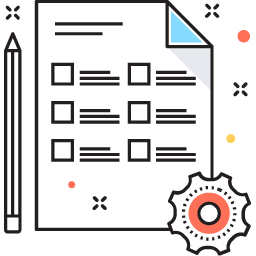 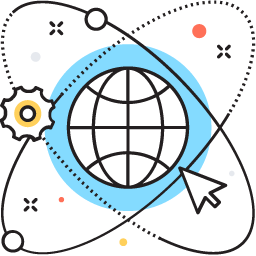 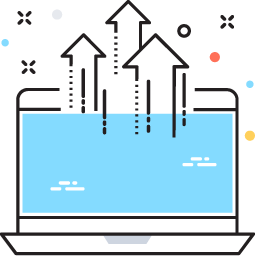 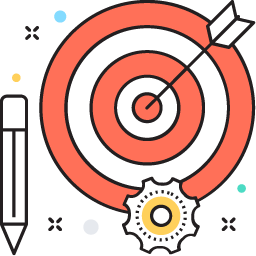 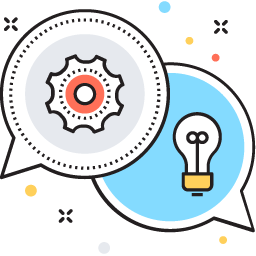 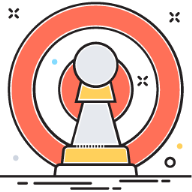 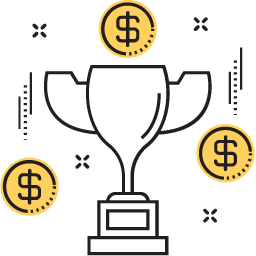 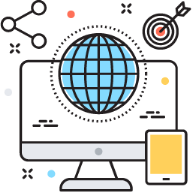 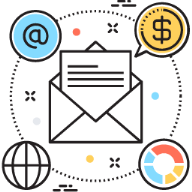 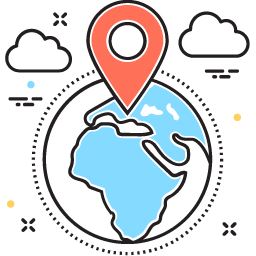 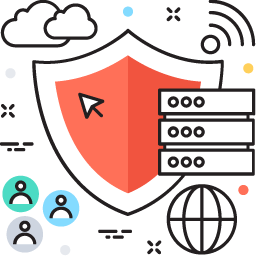 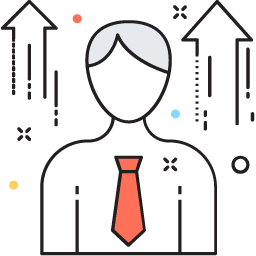 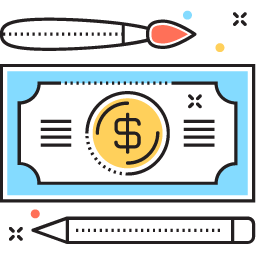 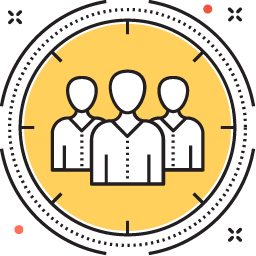 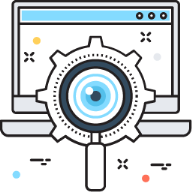 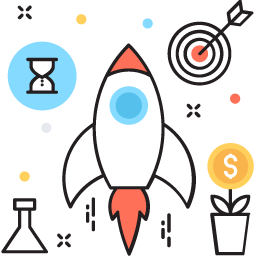 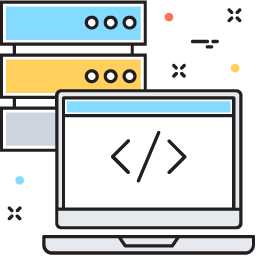 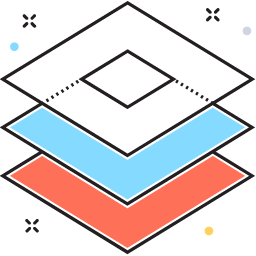 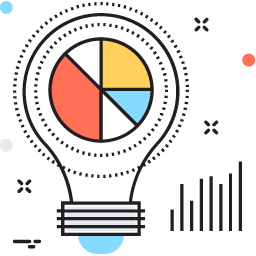 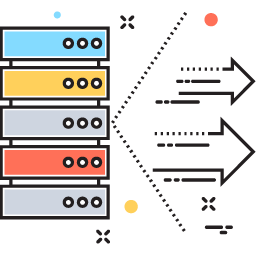 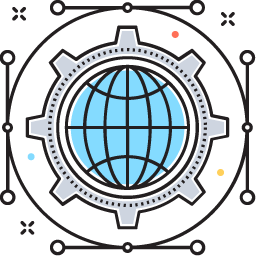 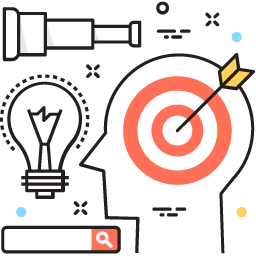 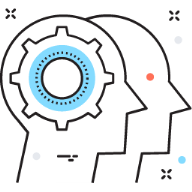 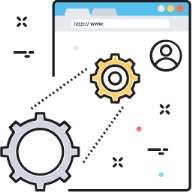 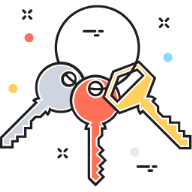 26.10.2023
18
Набор иконок для визуализации моделей
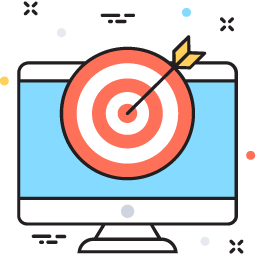 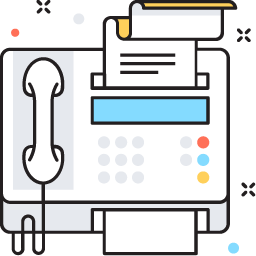 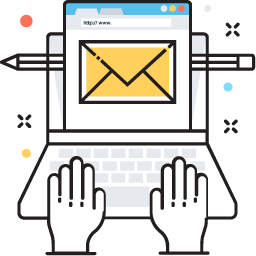 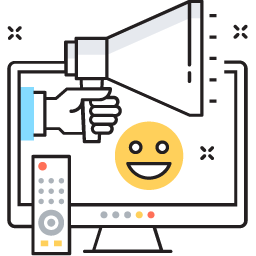 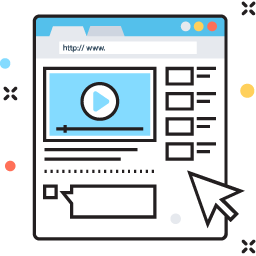 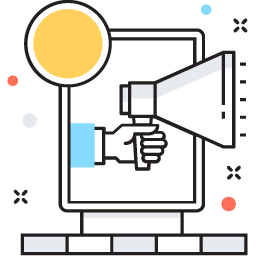 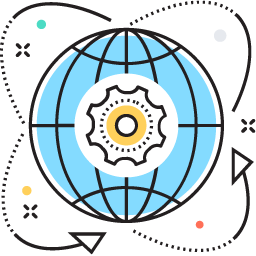 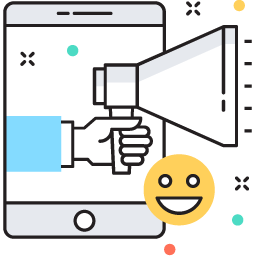 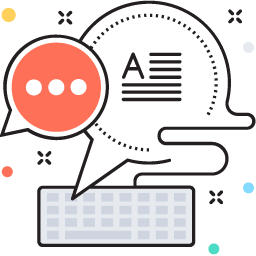 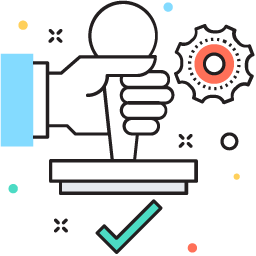 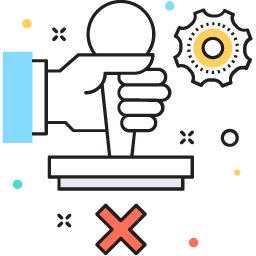 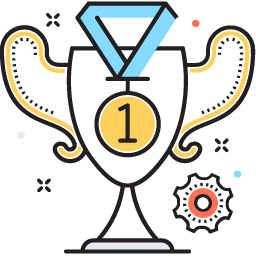 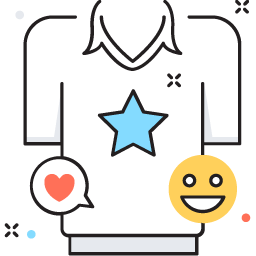 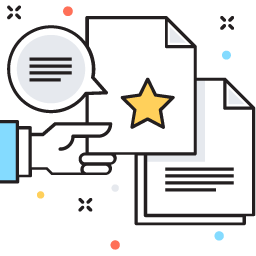 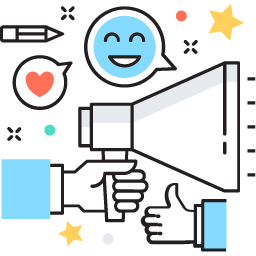 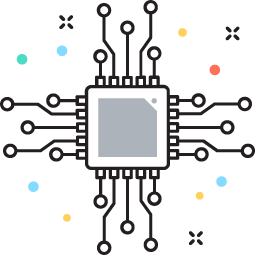 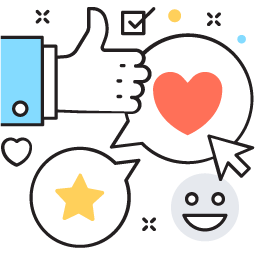 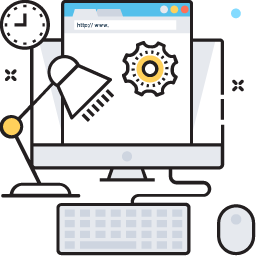 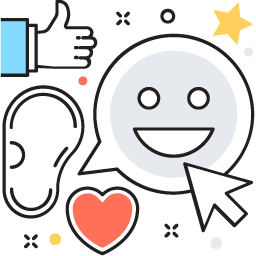 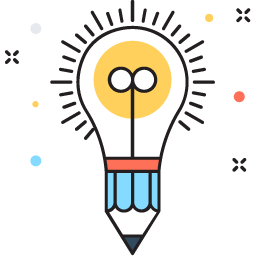 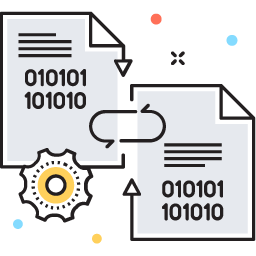 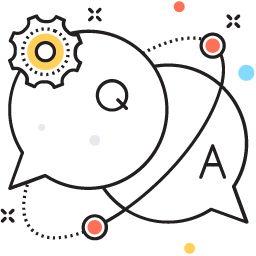 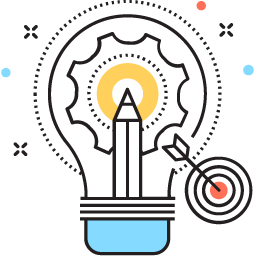 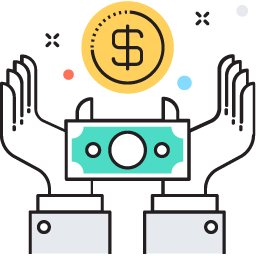 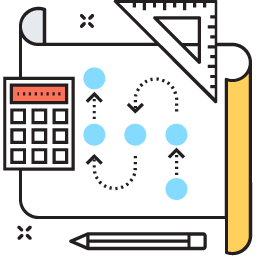 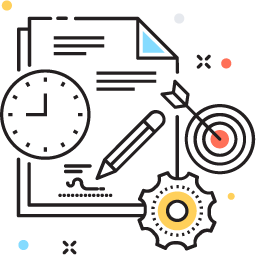 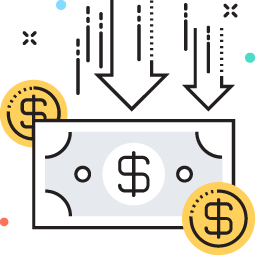 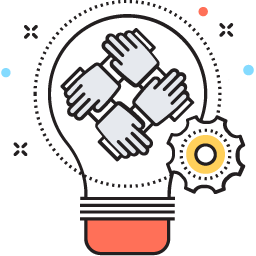 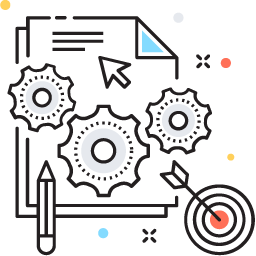 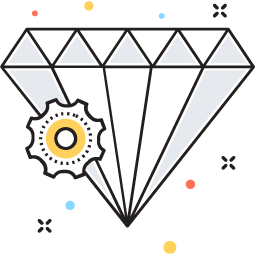 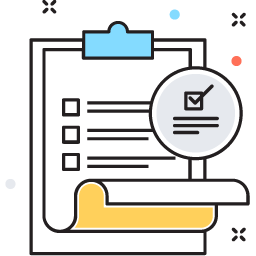 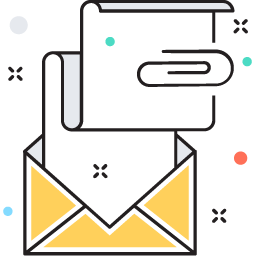 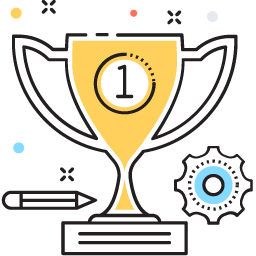 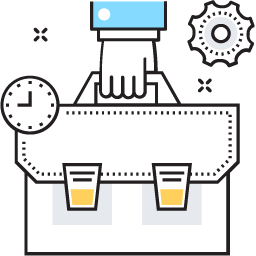 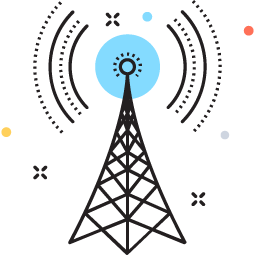 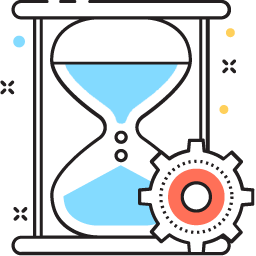 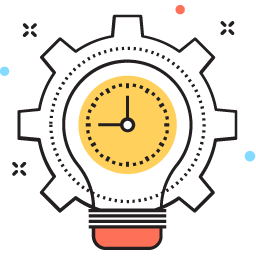 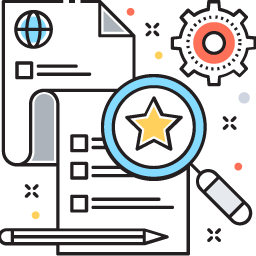 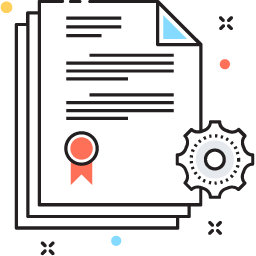 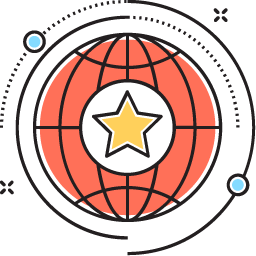 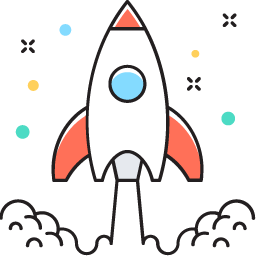 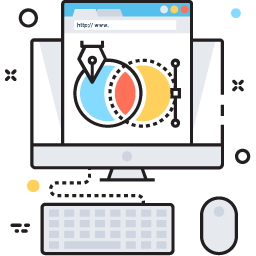 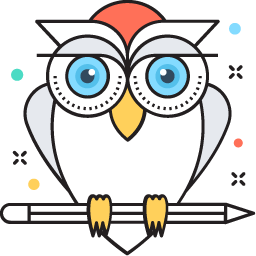 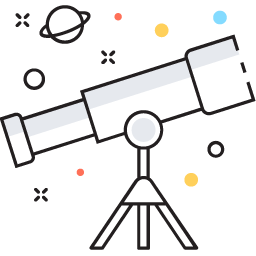 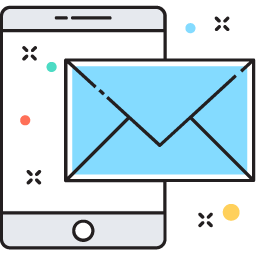 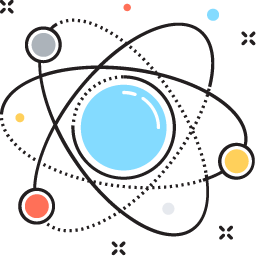 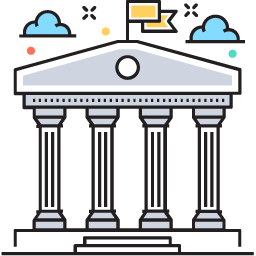 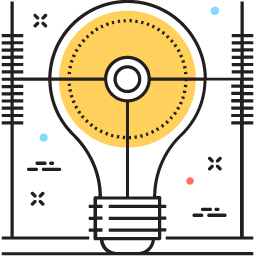 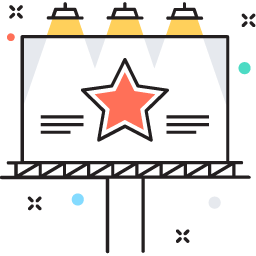 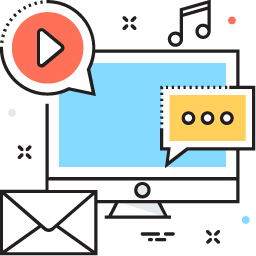 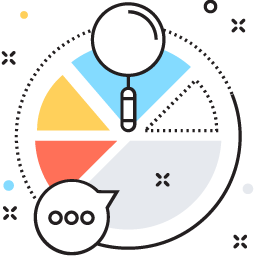 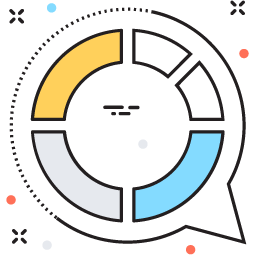 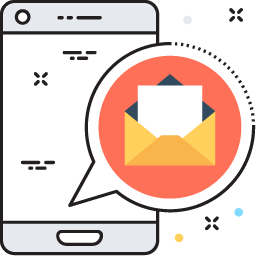 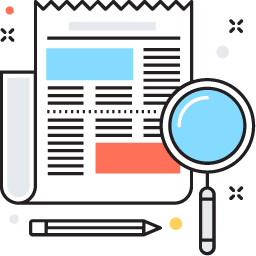 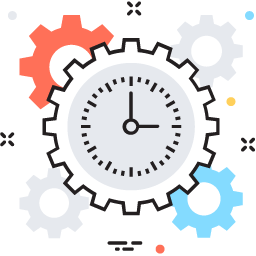 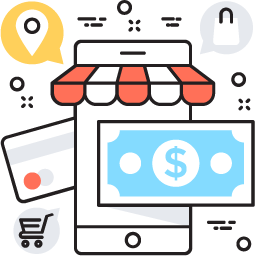 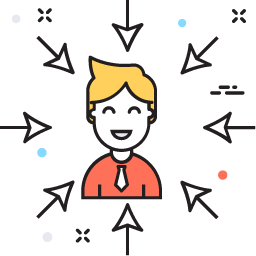 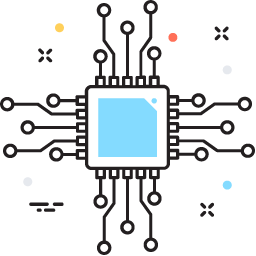 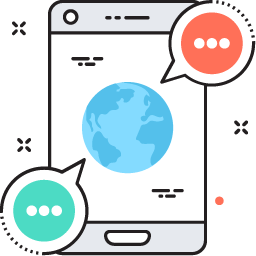 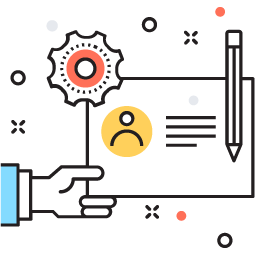 26.10.2023
19
Набор иконок для визуализации моделей
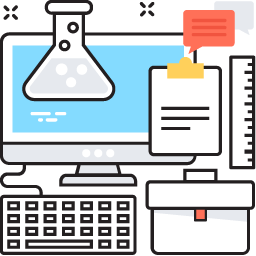 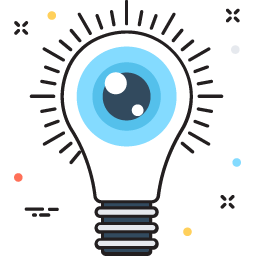 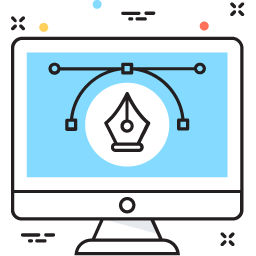 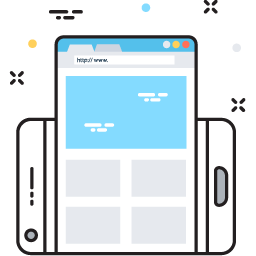 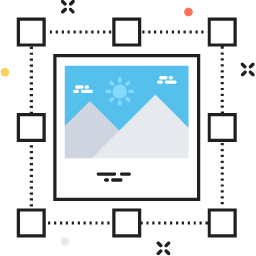 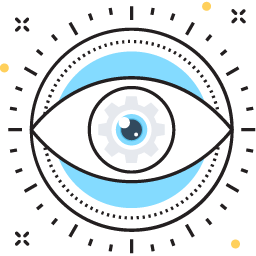 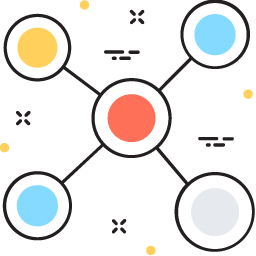 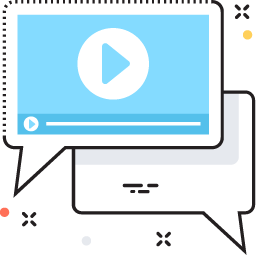 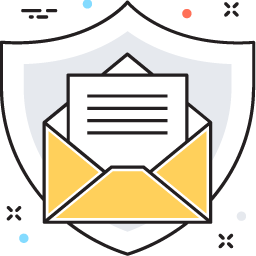 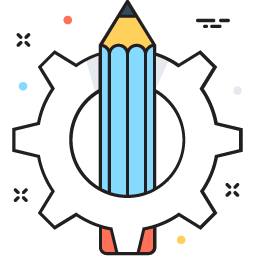 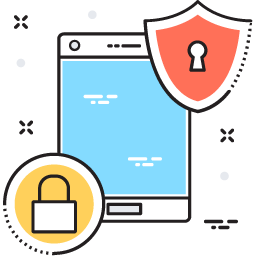 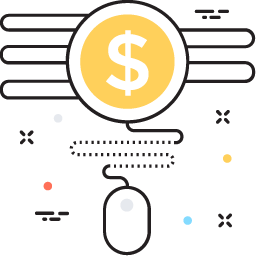 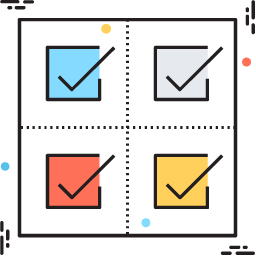 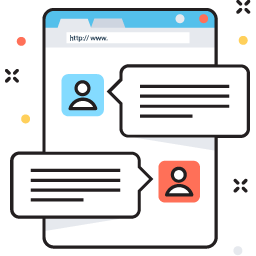 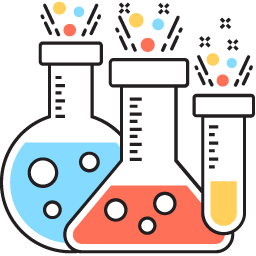 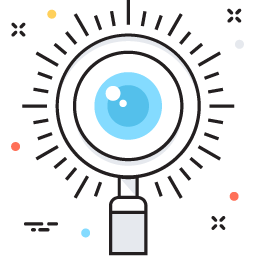 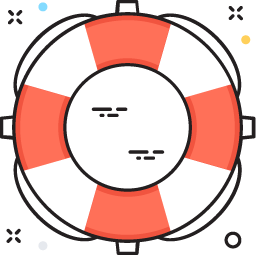 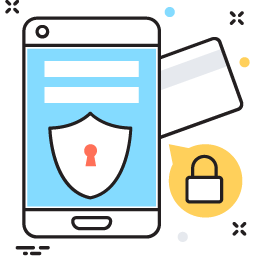 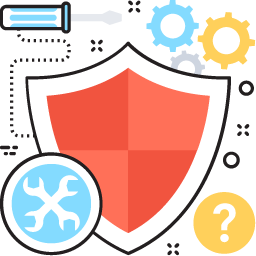 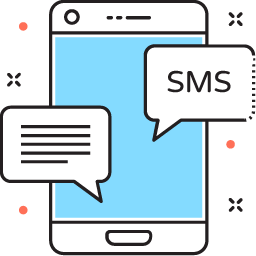 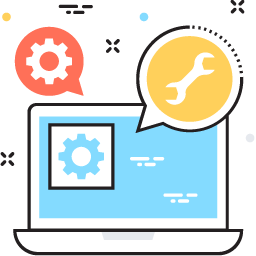 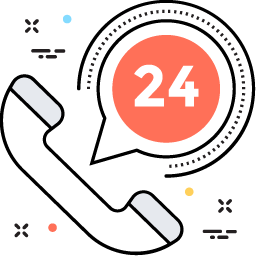 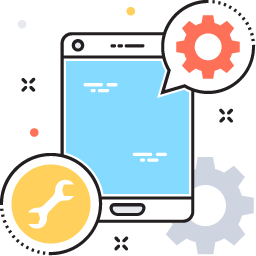 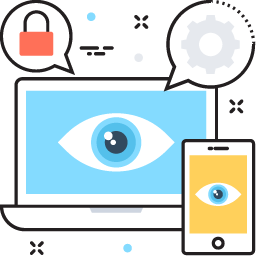 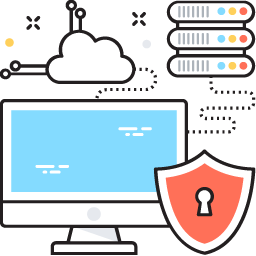 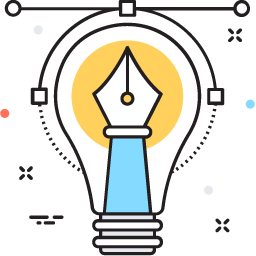 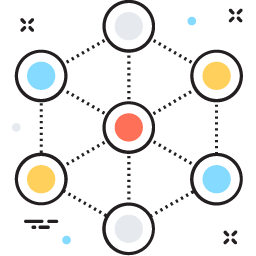 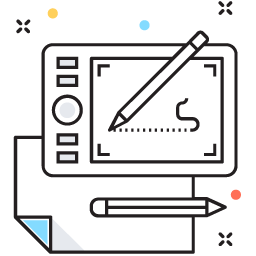 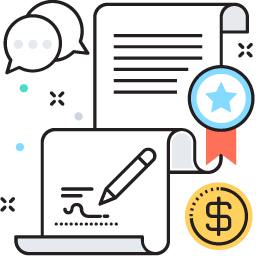 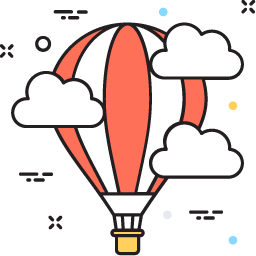 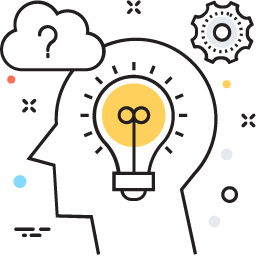 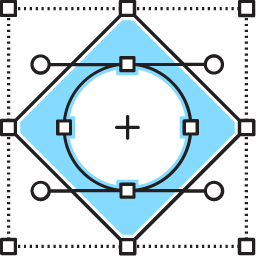 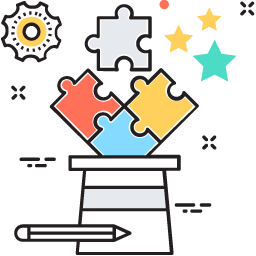 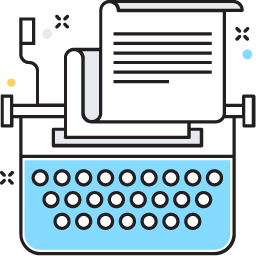 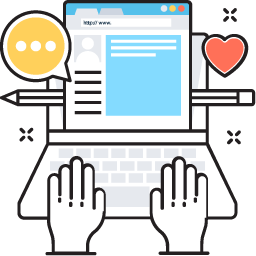 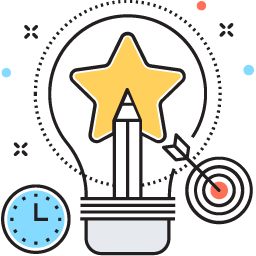 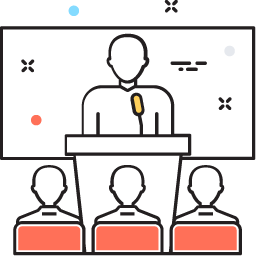 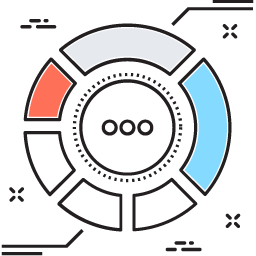 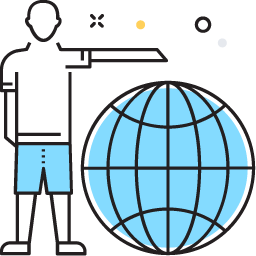 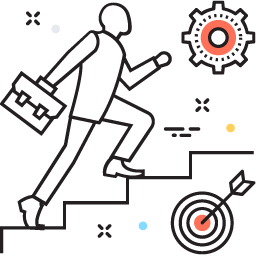 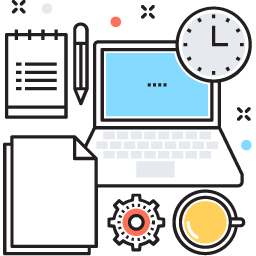 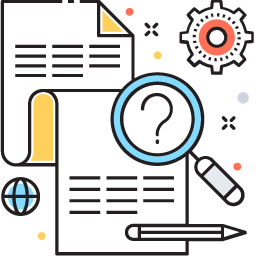 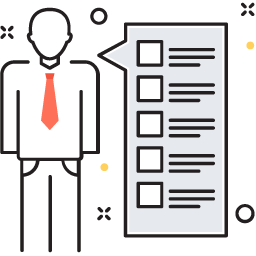 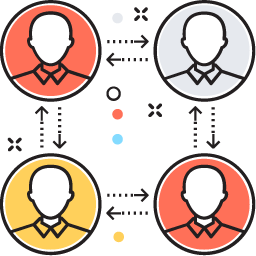 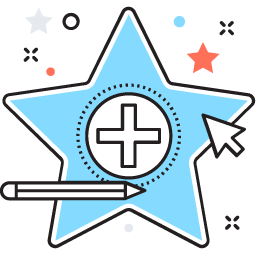 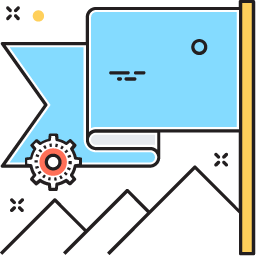 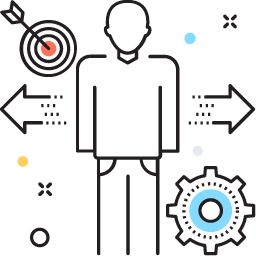 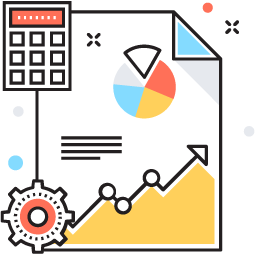 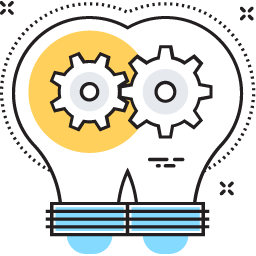 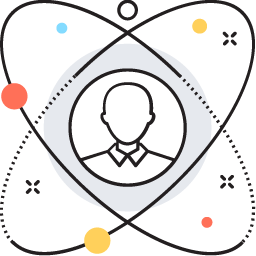 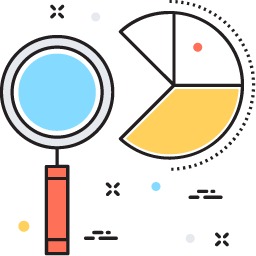 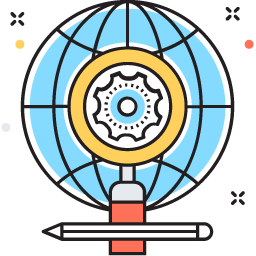 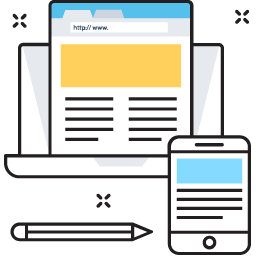 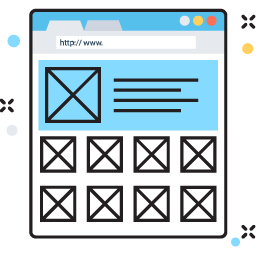 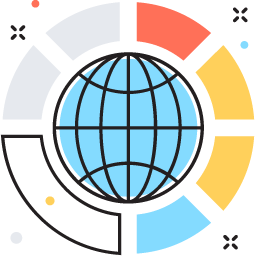 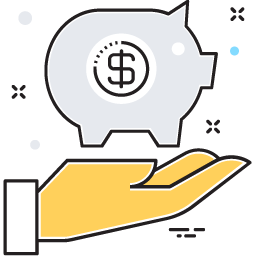 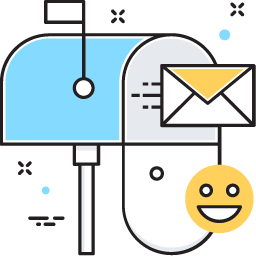 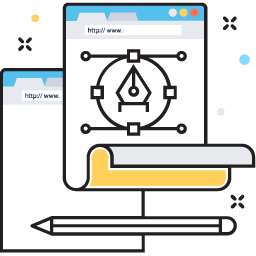 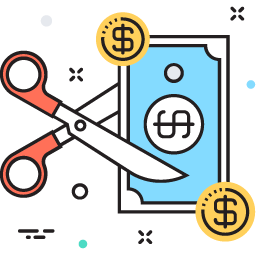 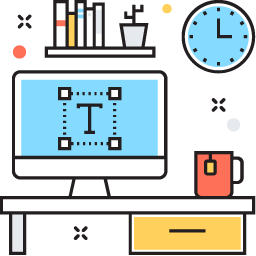 26.10.2023
20
Набор иконок для визуализации моделей
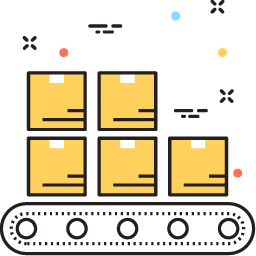 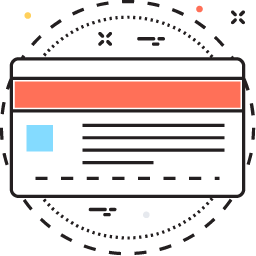 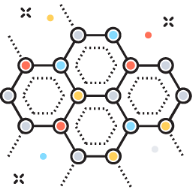 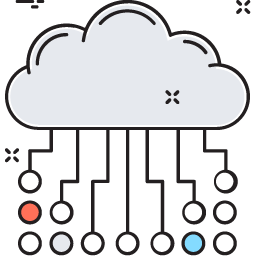 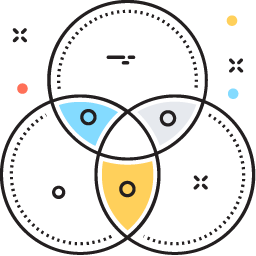 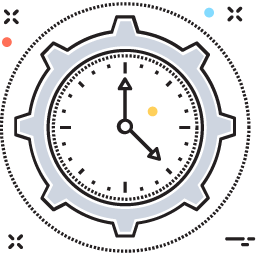 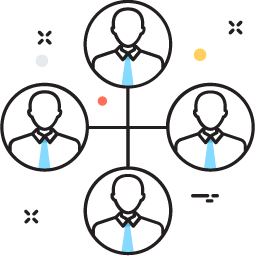 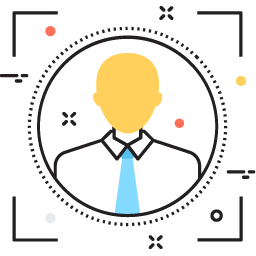 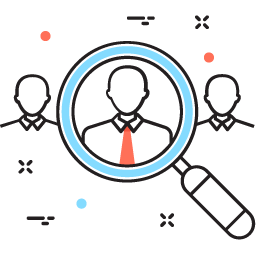 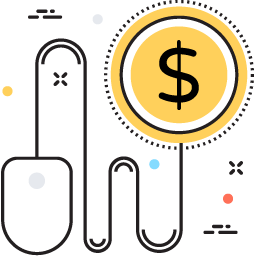 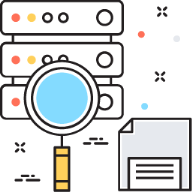 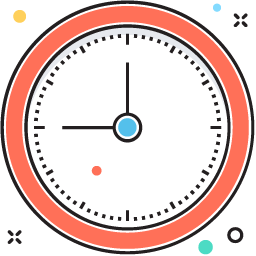 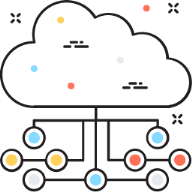 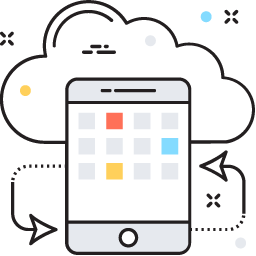 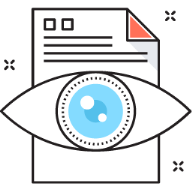 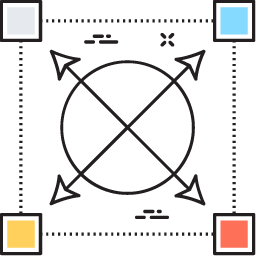 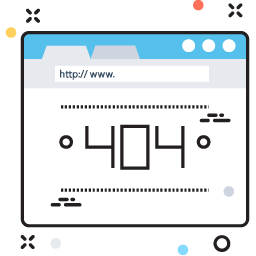 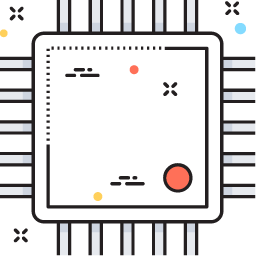 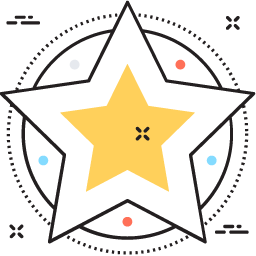 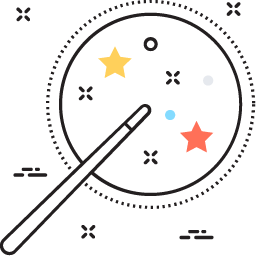 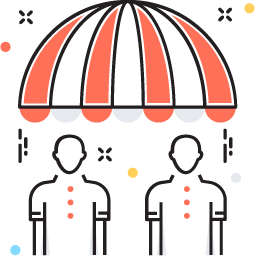 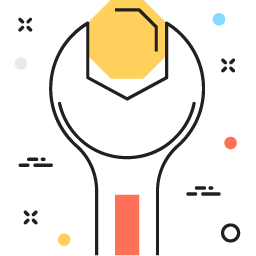 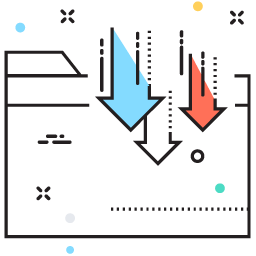 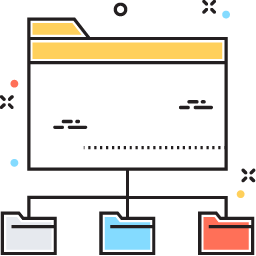 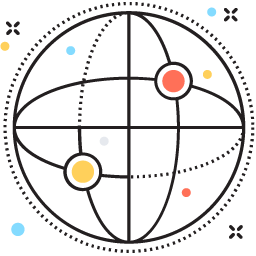 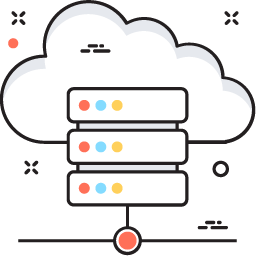 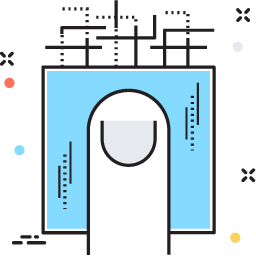 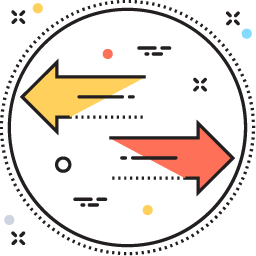 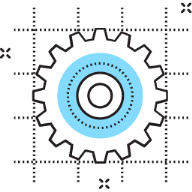 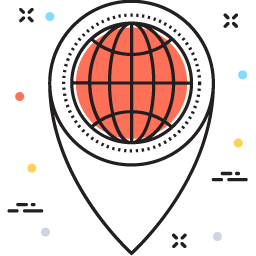 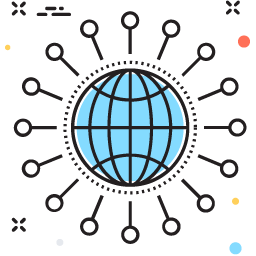 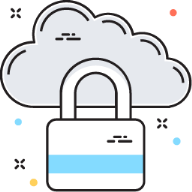 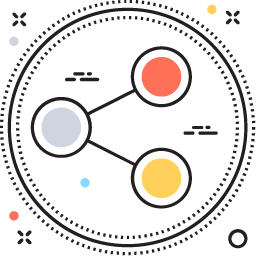 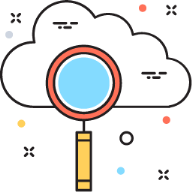 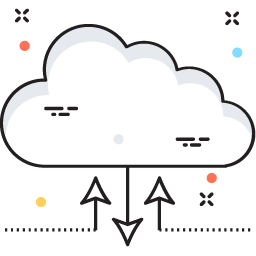 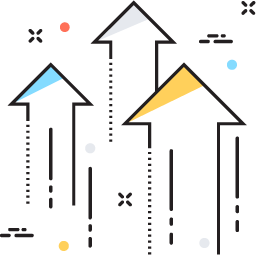 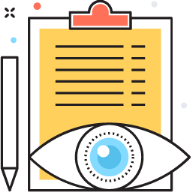 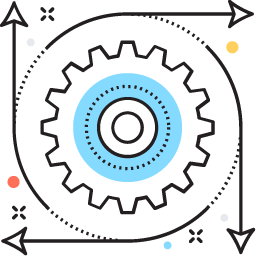 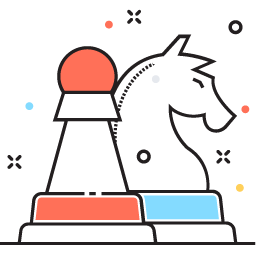 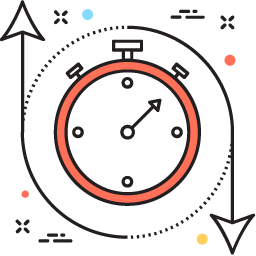 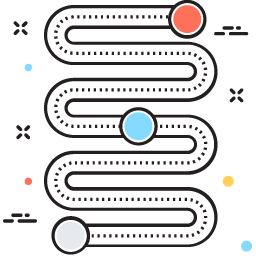 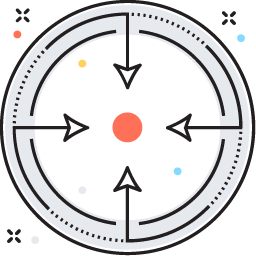 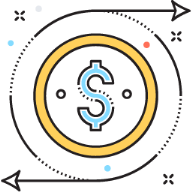 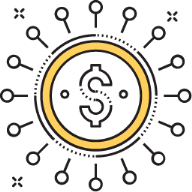 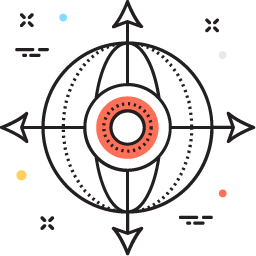 26.10.2023
21